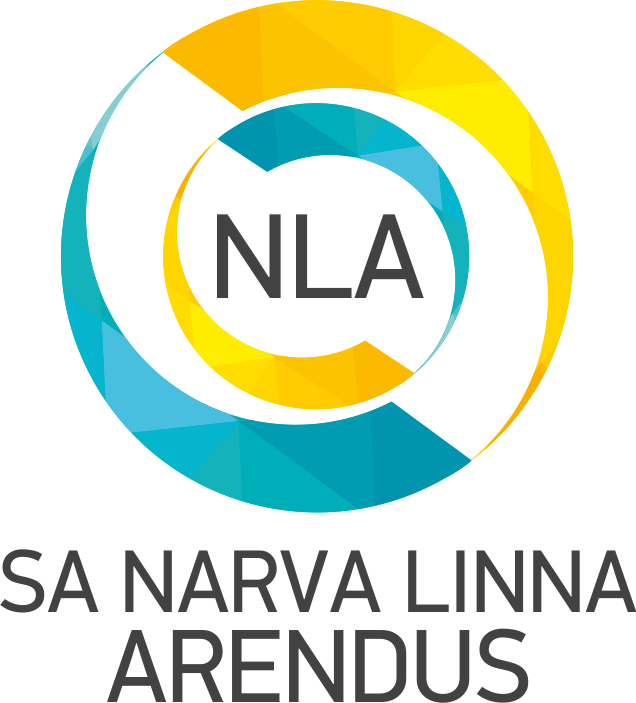 Зона отдыха «Joaorg»
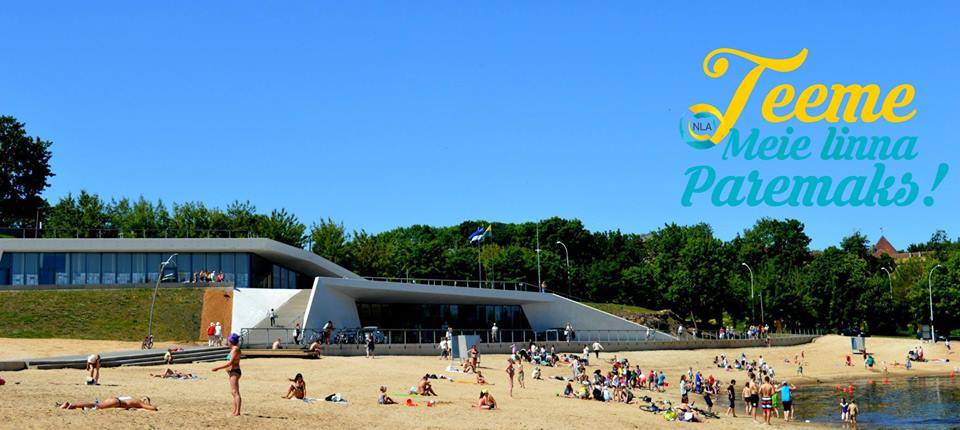 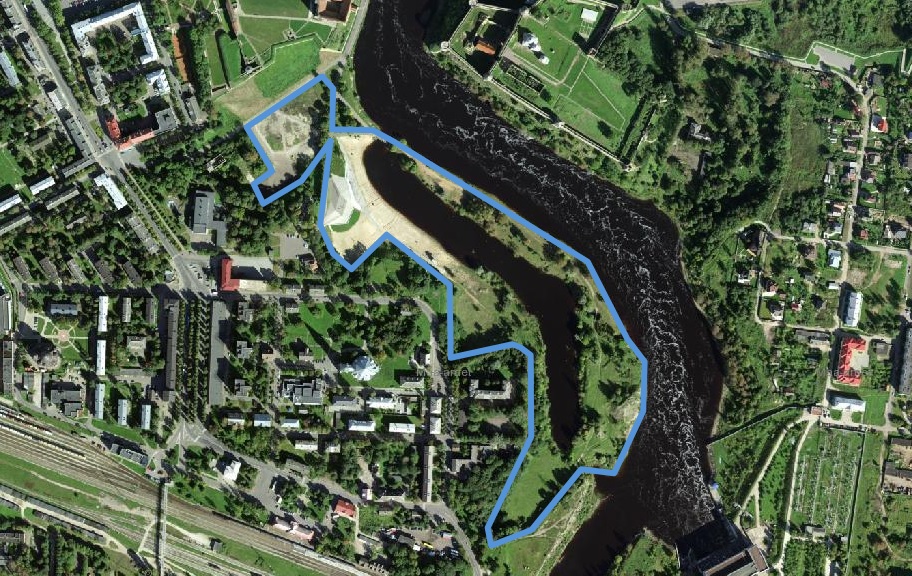 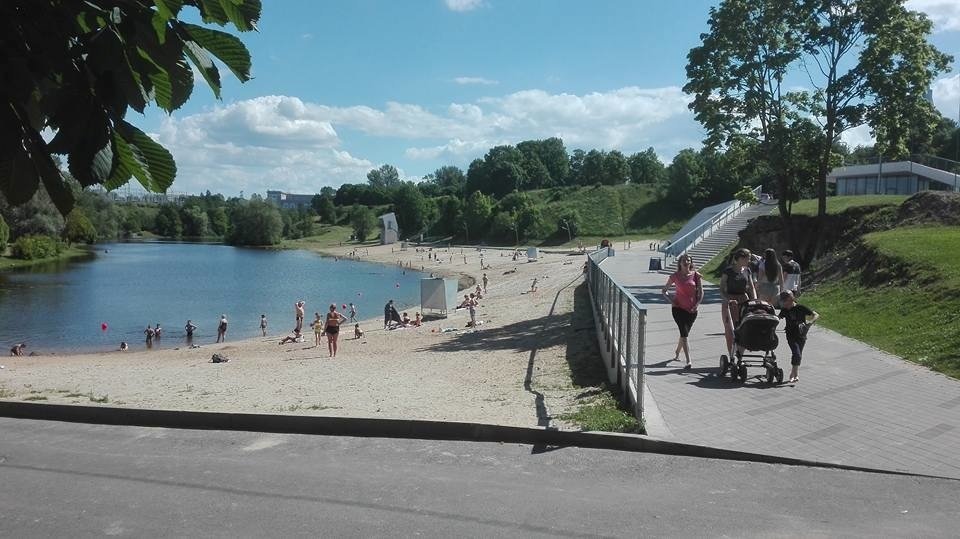 Пляжное здание
В зоне отдыха „Joaorg“ находится пляжное здание. Пляжное здание это двухэтажный мультифункциональный комплекс. На первом этаже здания находятся: спортзал, раздевалки, душевые, сауны, общественные туалеты, прокат велосипедов и спортивного инвентаря, велосекция спортшколы «Energia».
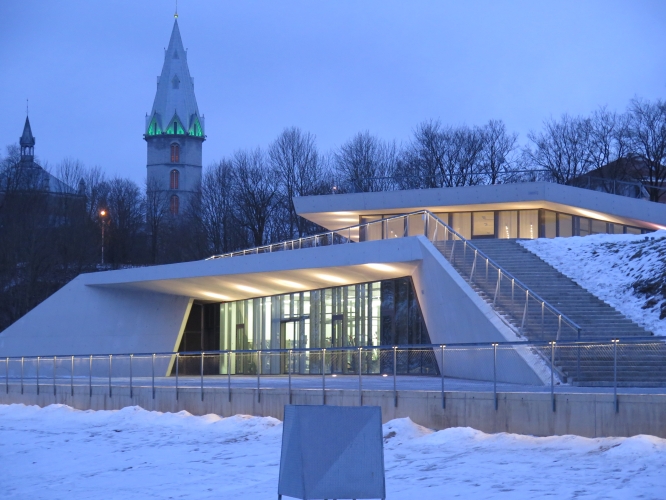 Пункт проката велосипедов
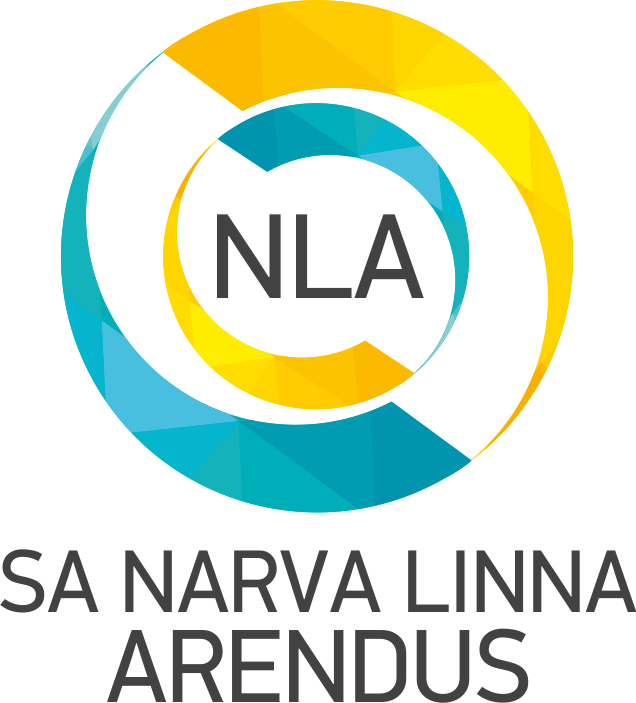 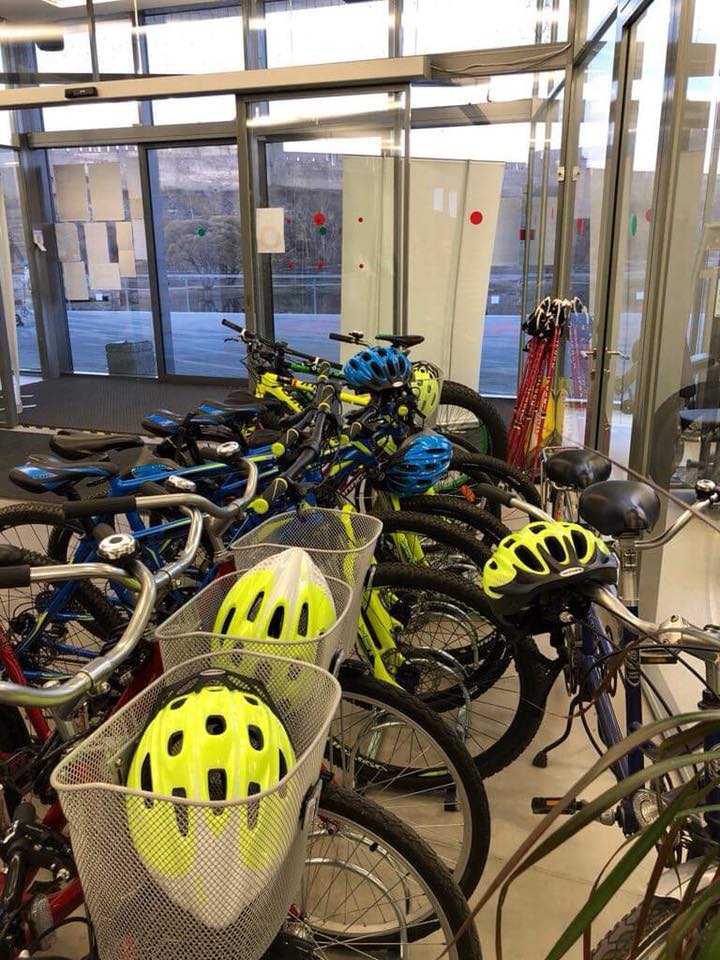 Работает каждый день с 8:00 – 21:00 по рабочим дням. С 09:00 – 21:00 по выходным.

Прокат велосипедов на пол часа, час, день.

В стоимость проката входит шлем.
Пункт проката велосипедов
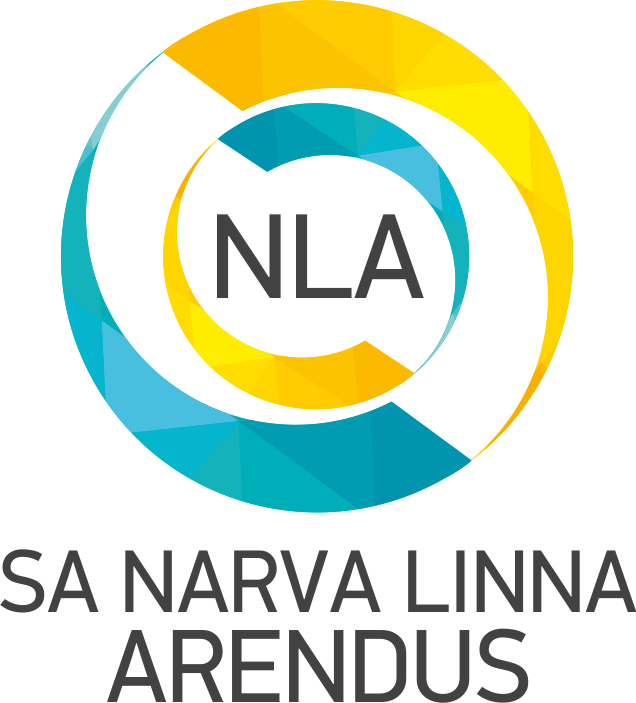 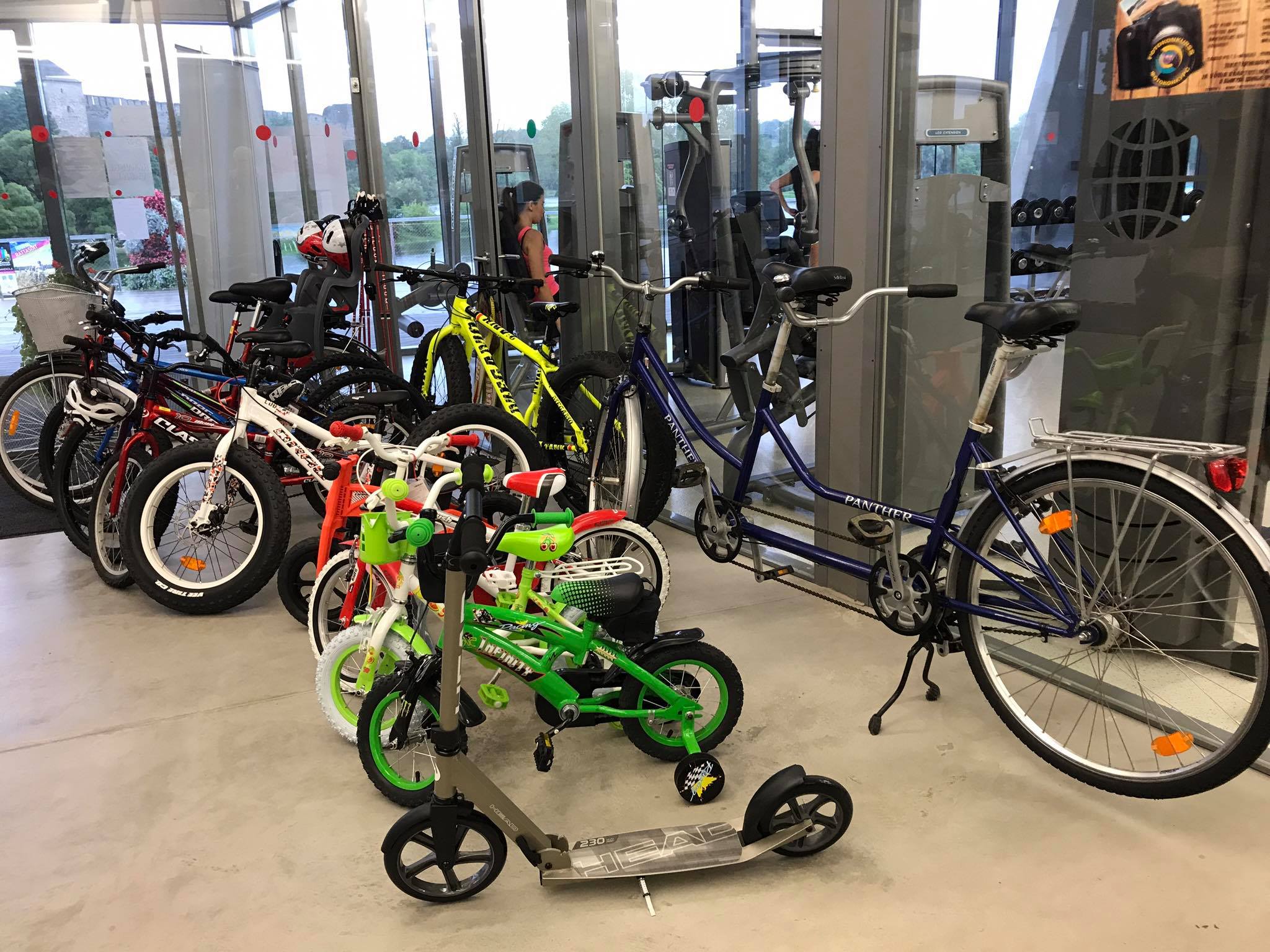 В прокате 32 велосипеда всех видов и для всех возрастов.

6 самокатов как для взрослых так и для детей.
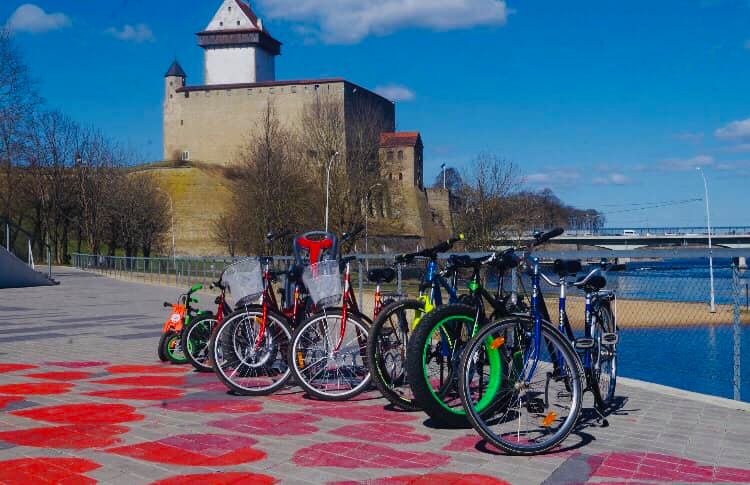 Пункт проката велосипедов
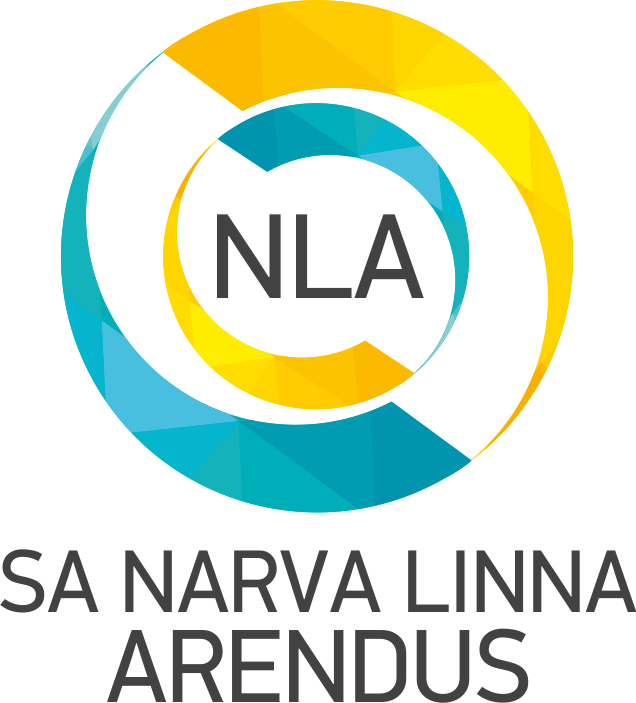 10 классических велосипедов (из них 2 с детским сиденьем)
1 тандем для двоих
3 фатбайка + 1 детский фатбайк
4 горных велосипеда
5 велосипедов для подростков
4 детских велосипеда для детей от 2-6 лет
1 беговел
2 самоката для взрослых
4 самоката для детей
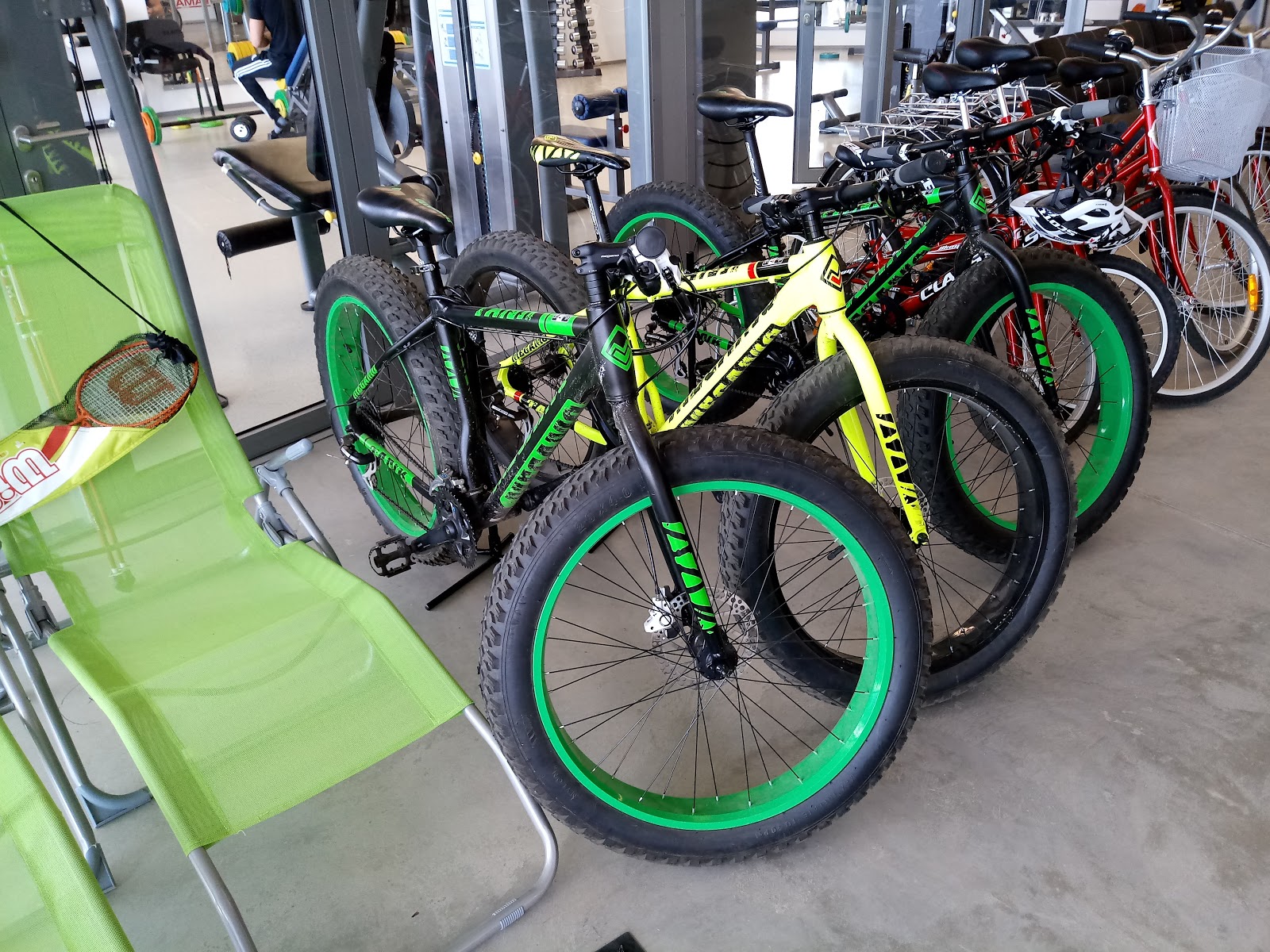 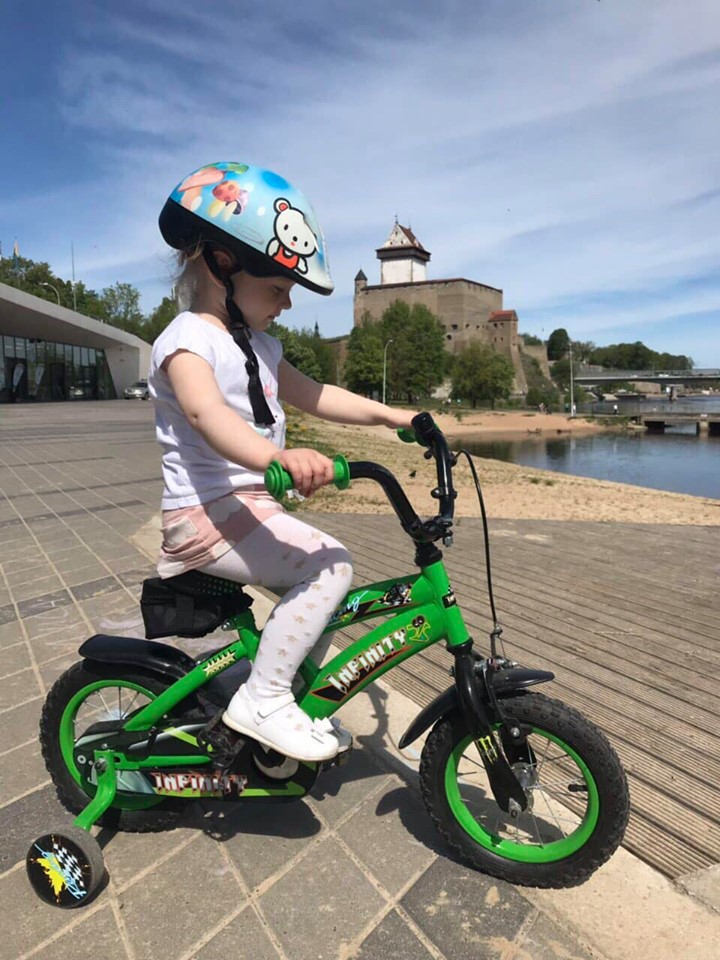 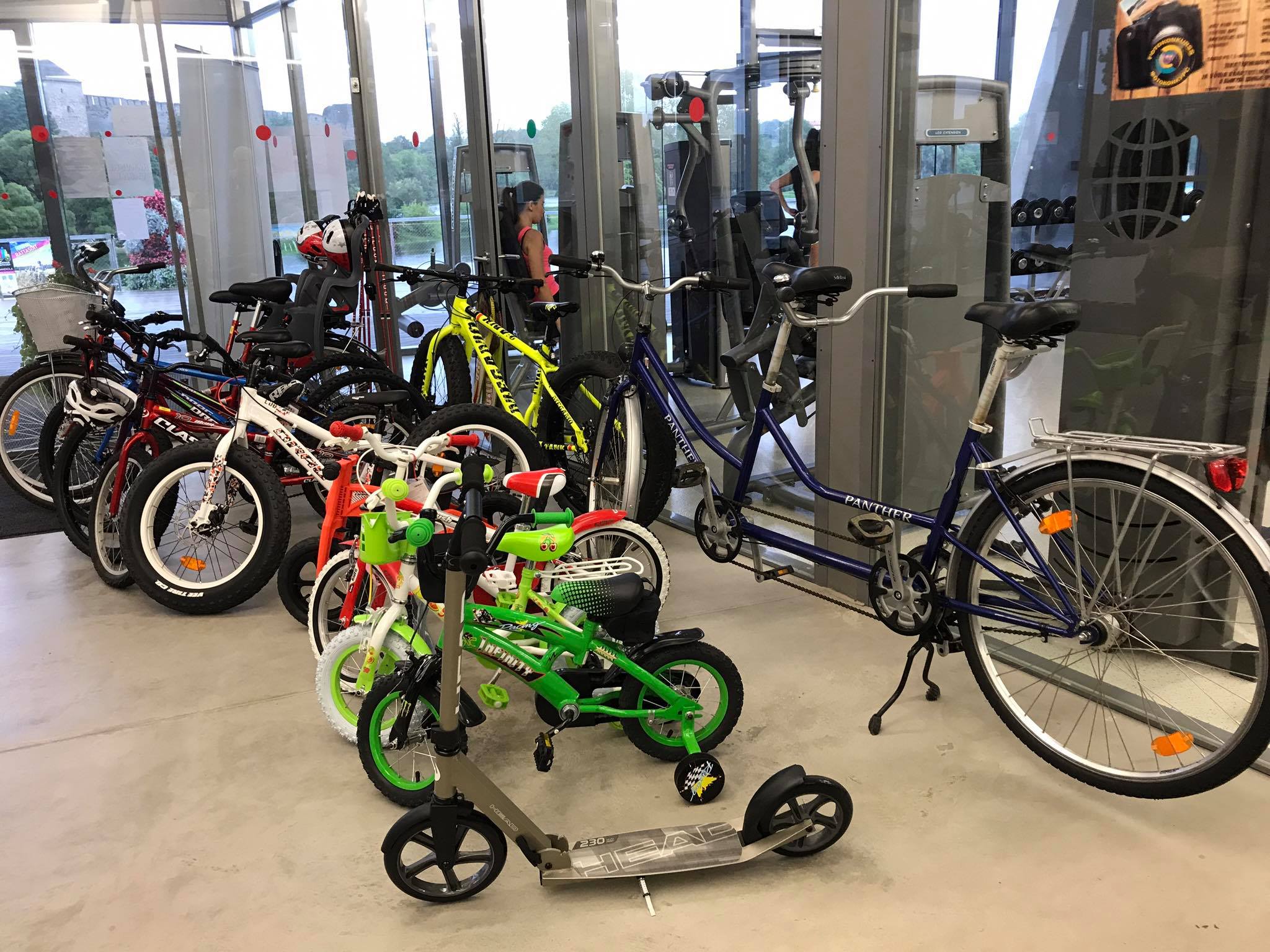 Спортивный зал
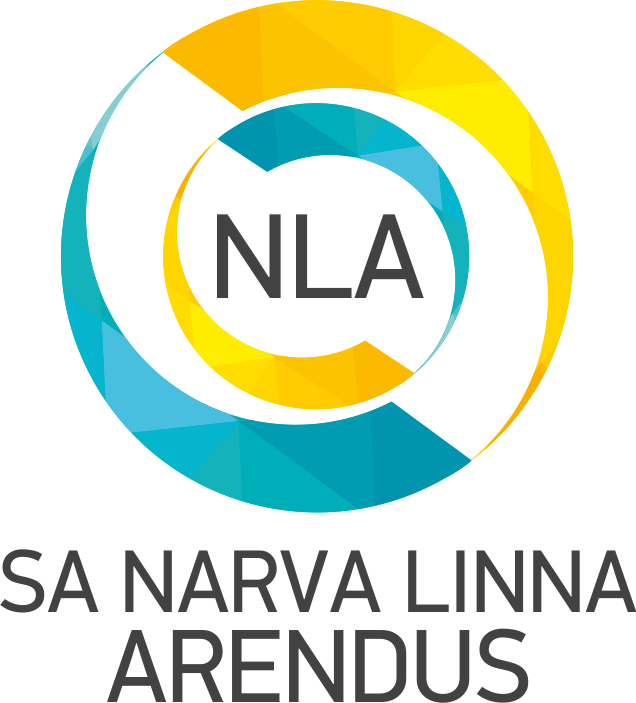 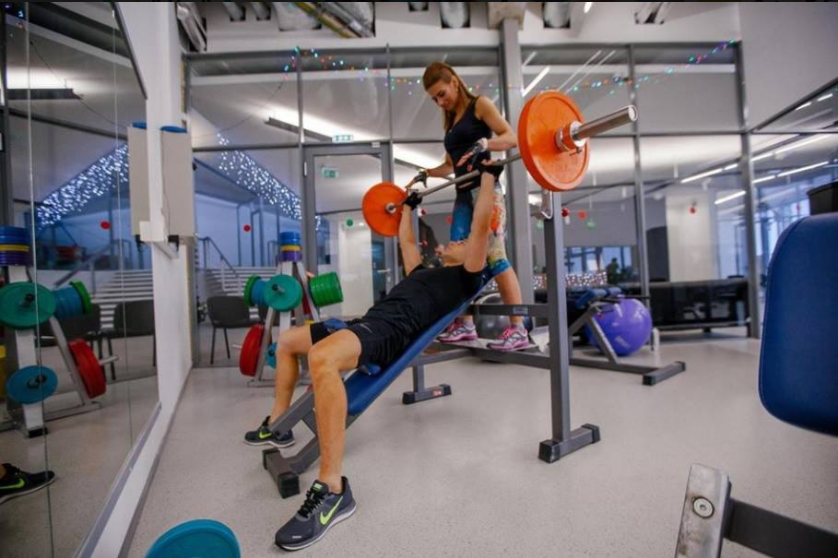 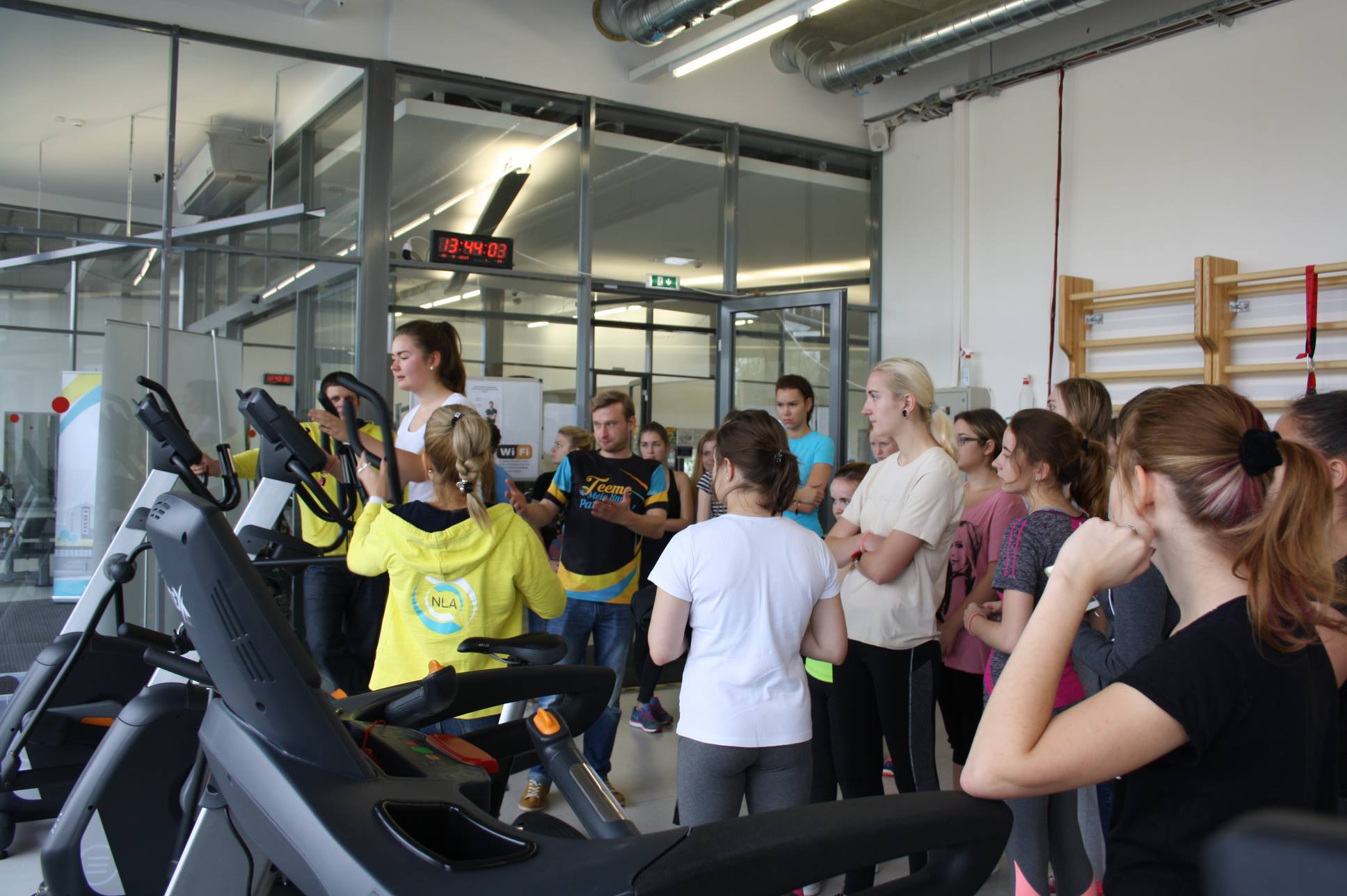 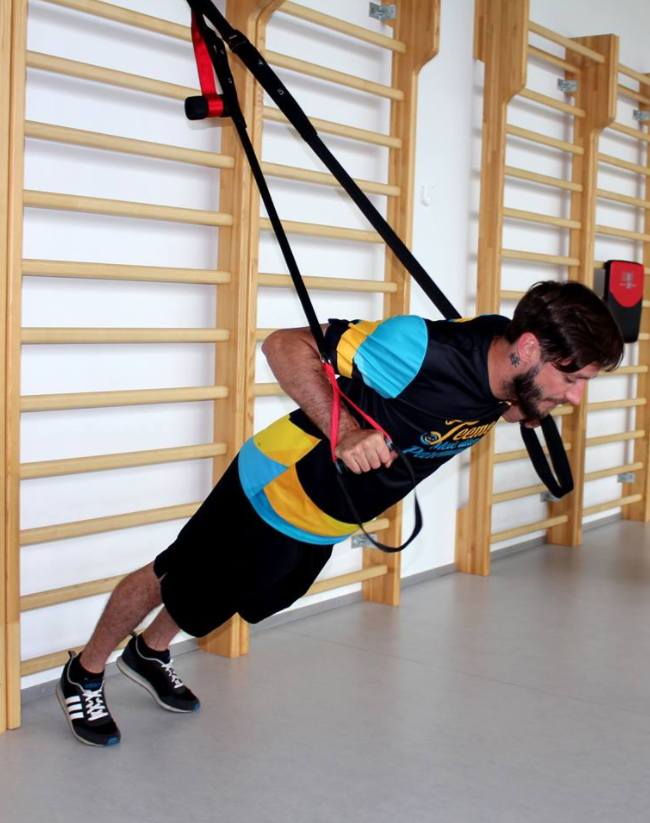 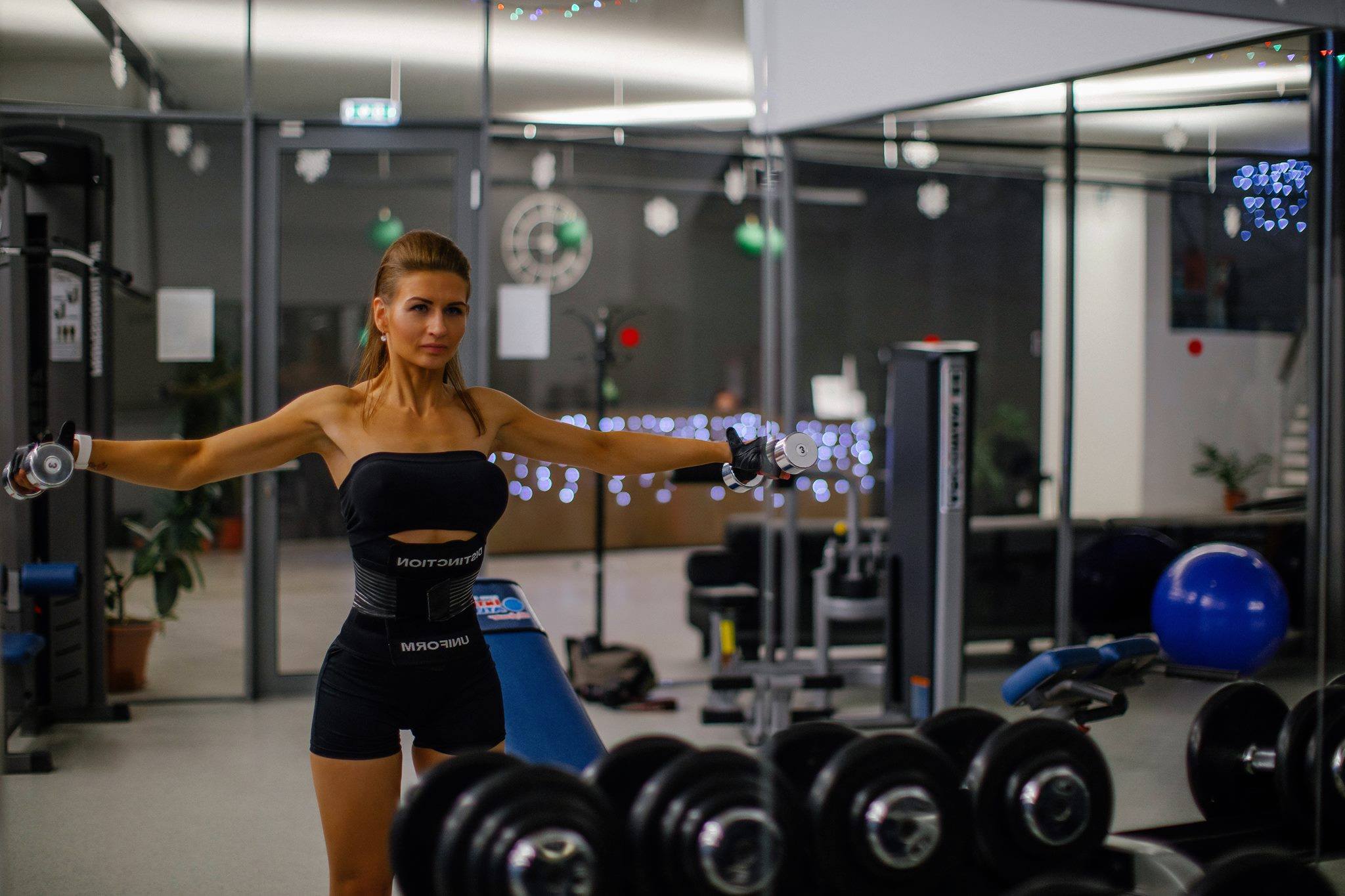 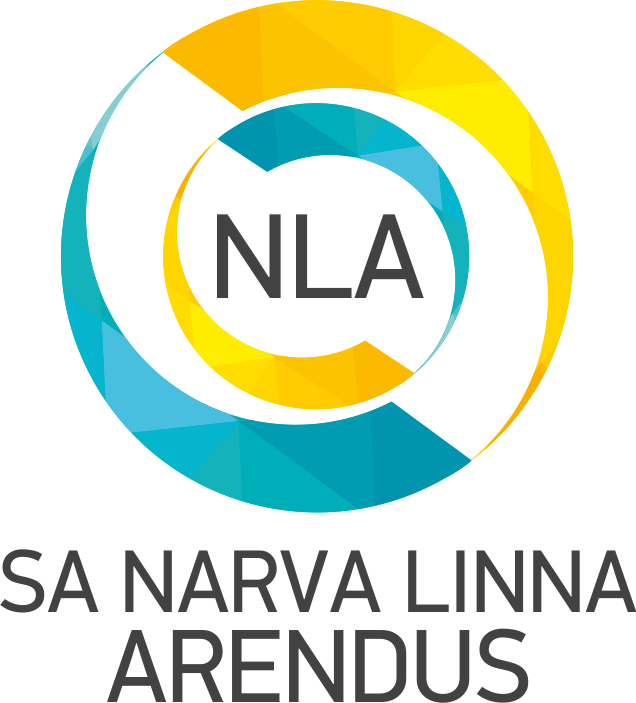 Raja 5, Narva
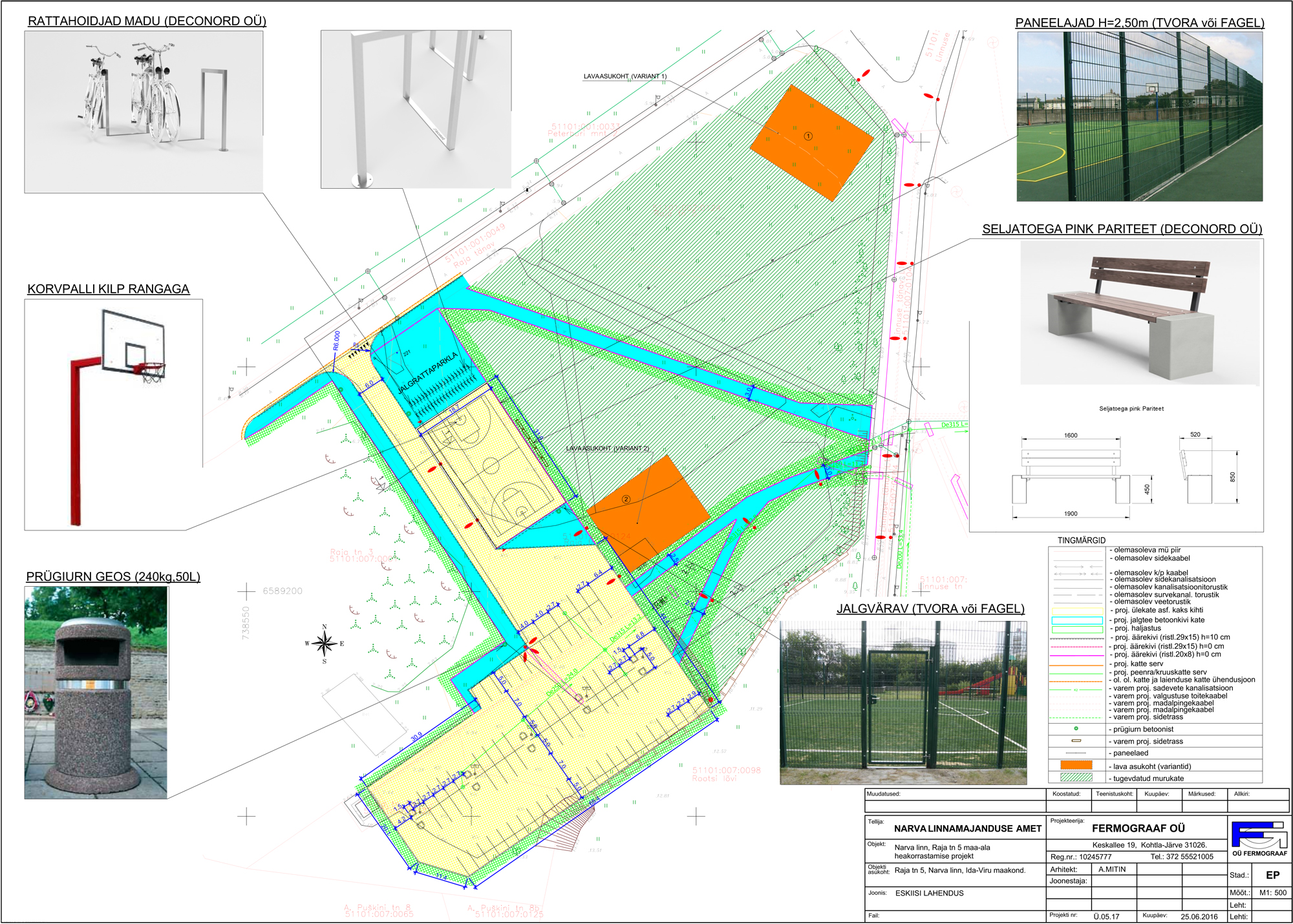 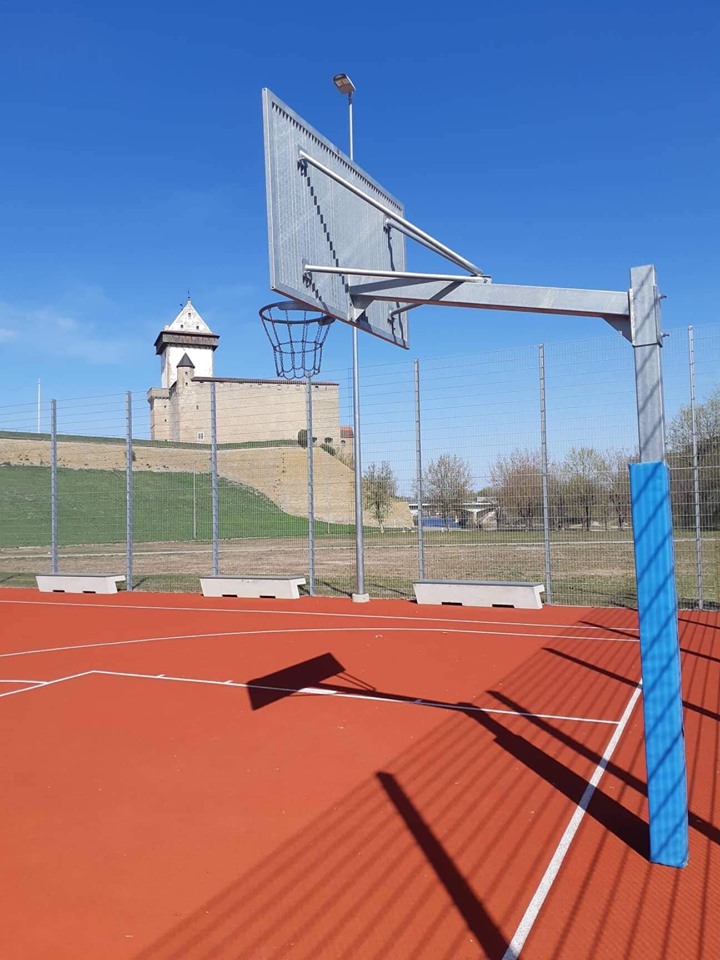 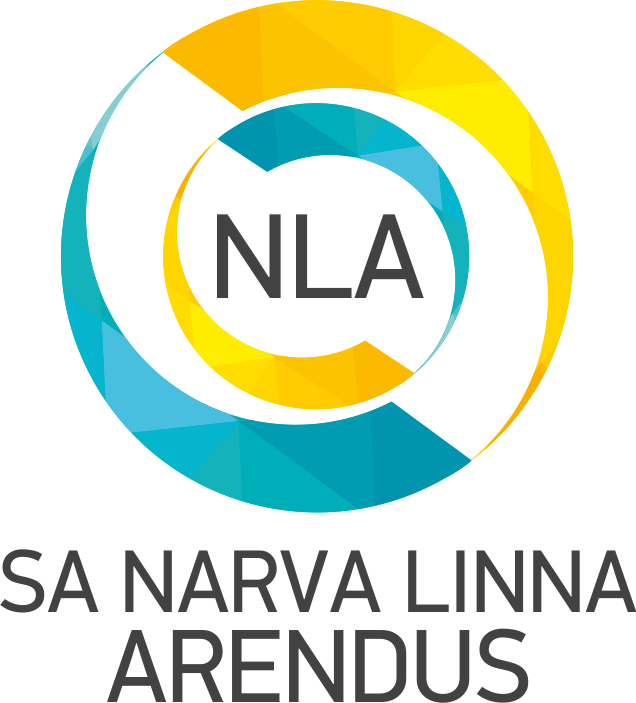 Raja 5, Narva
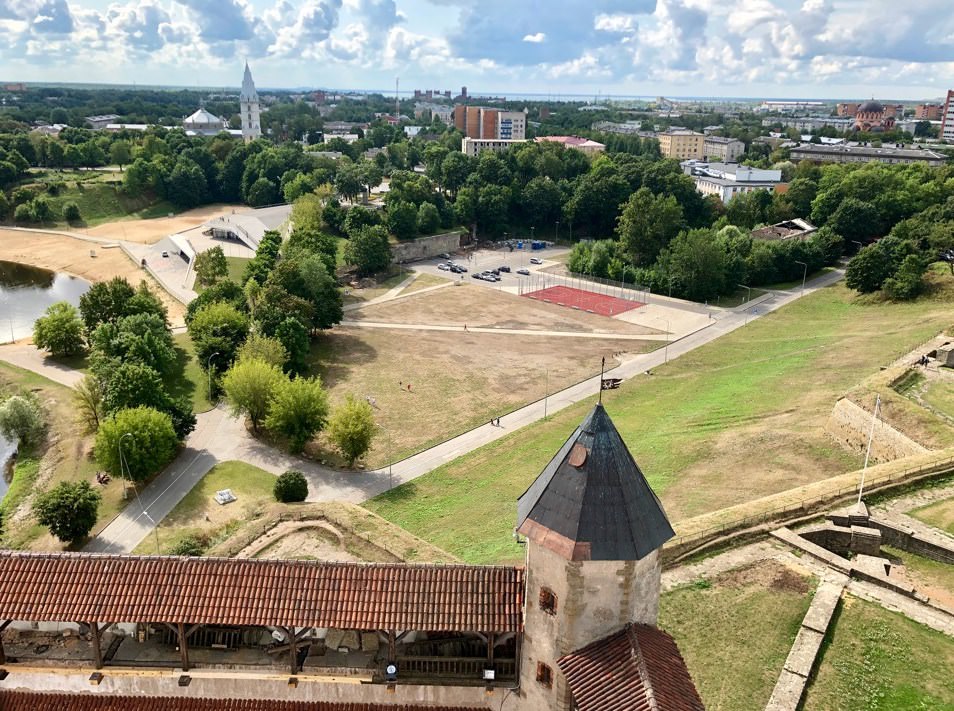 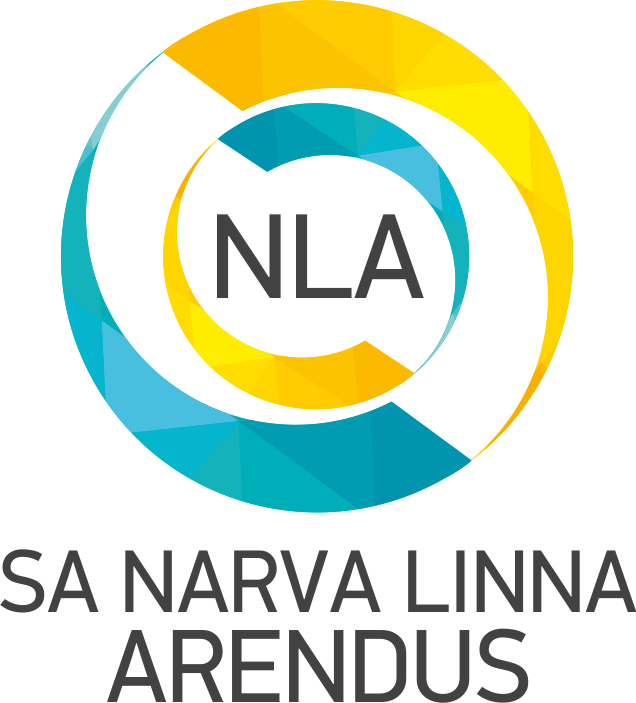 Речной променад
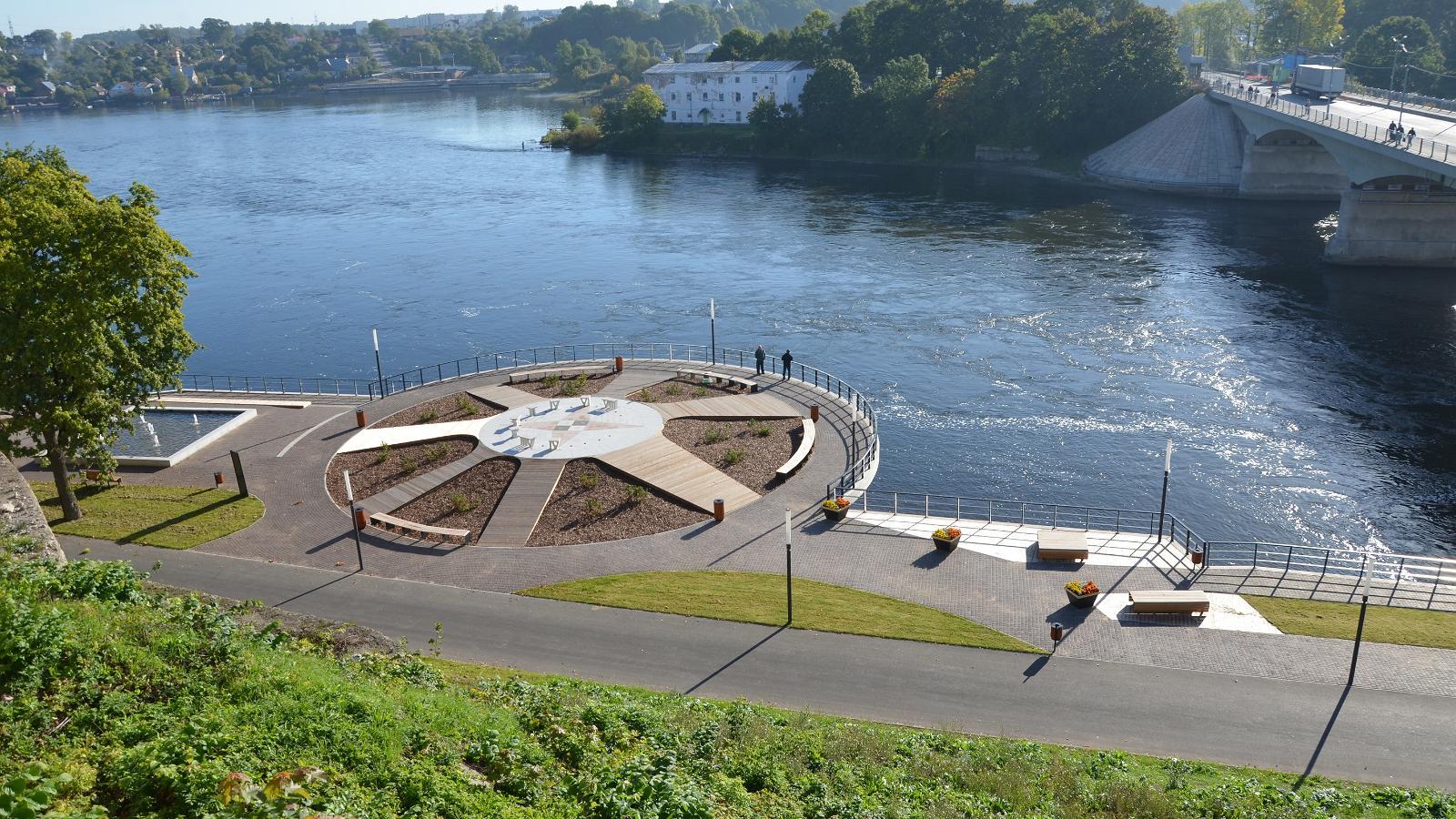 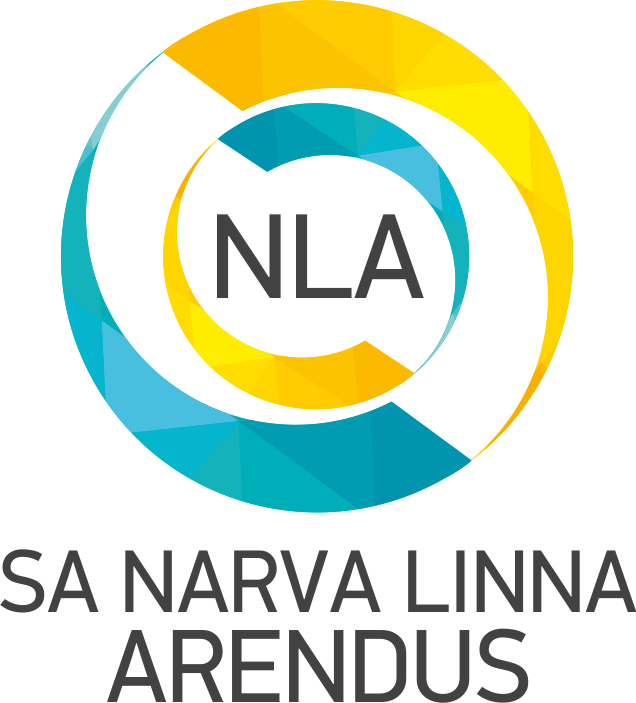 Речной променад
Длина 967м. 
Интересен своими тематическими объектами:
Шведская терраса;
Сцена Дальберга;
Площадь солнца;
Летнее кафе;
Фонтан;
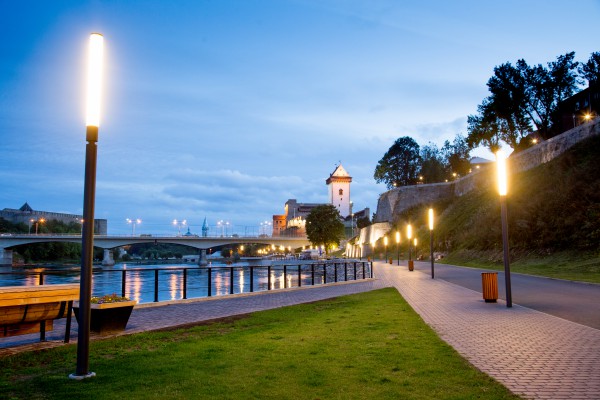 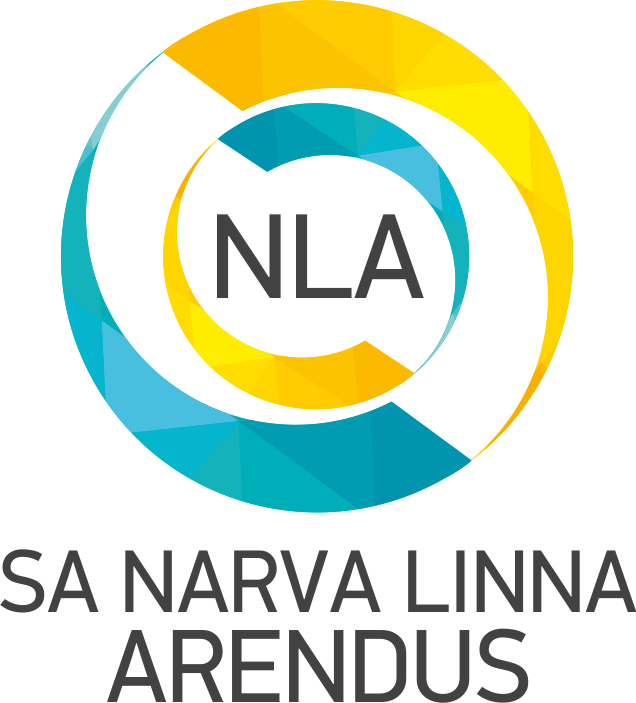 Массовые мероприятия на променаде
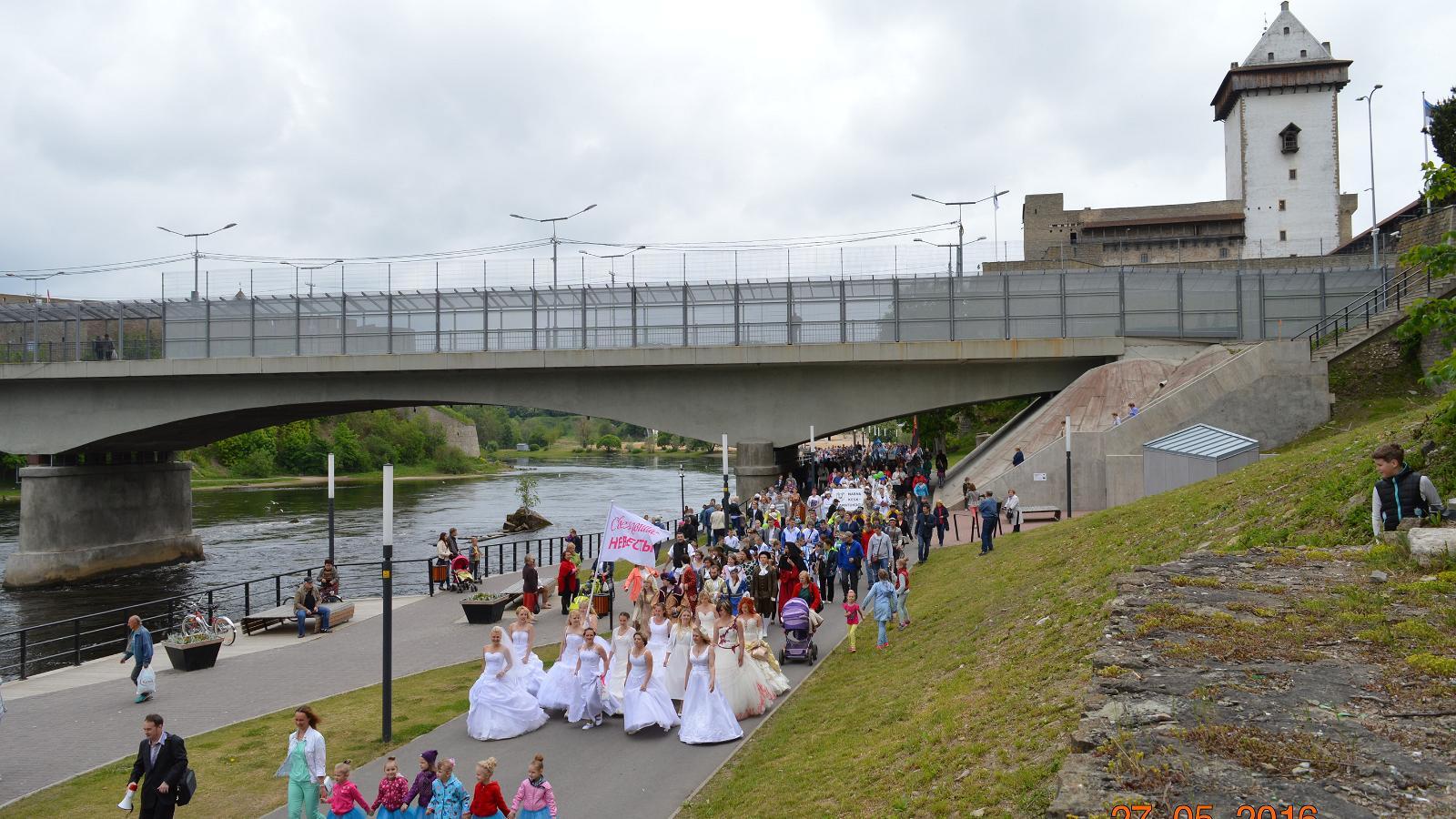 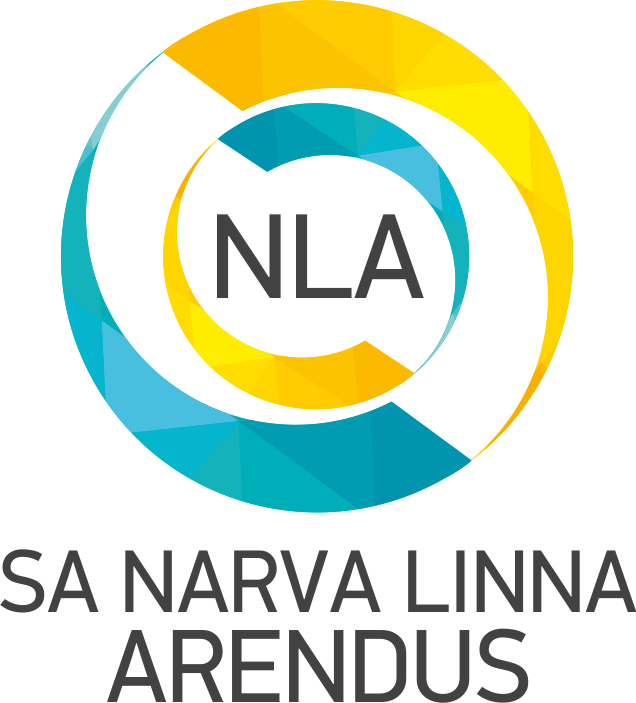 Открытие летнего сезона и «Вкусы Нарвы»
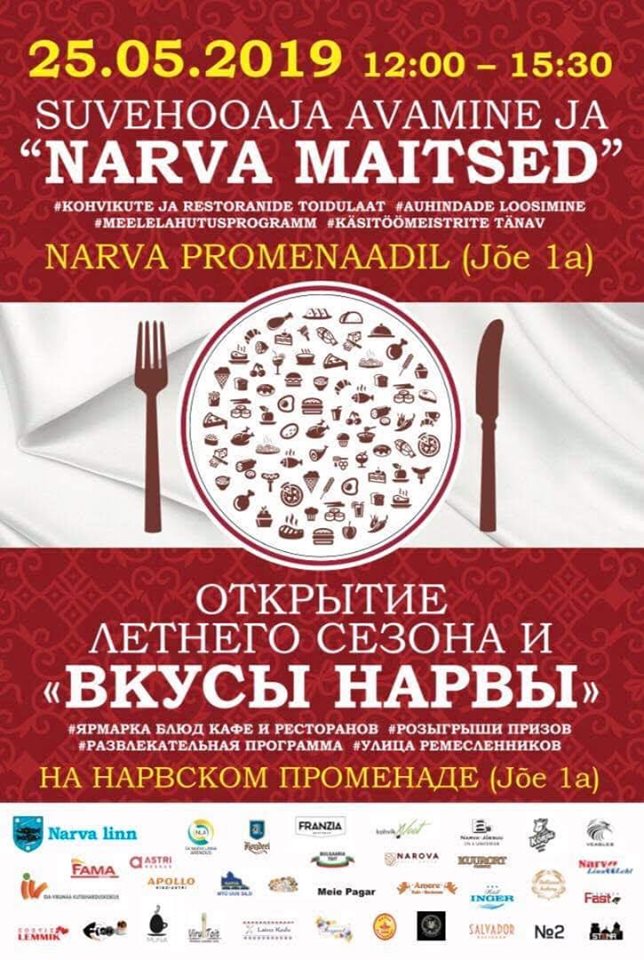 Проходит каждый год. 
Посещаемость от 4000 – 5000 человек.
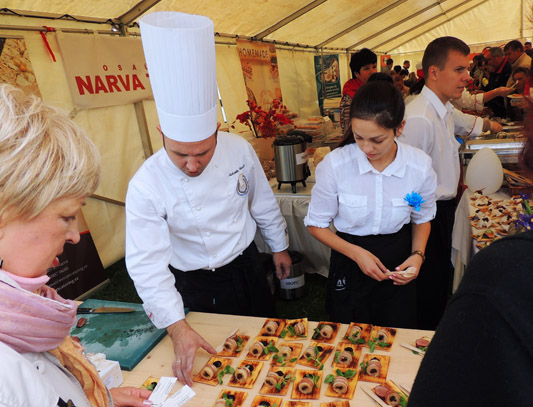 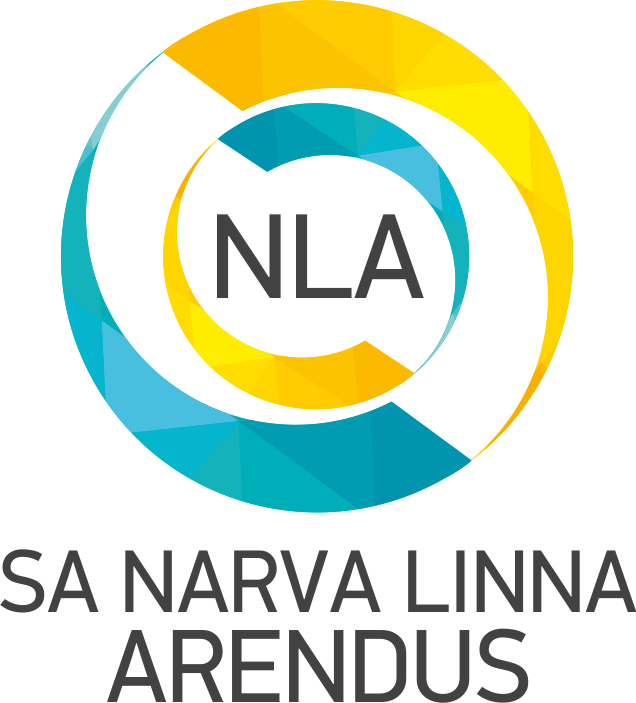 Энергозабег
Проходит каждый год. Один из участков трассы проходит по променаду. 
Количество участников около 4000 человек.
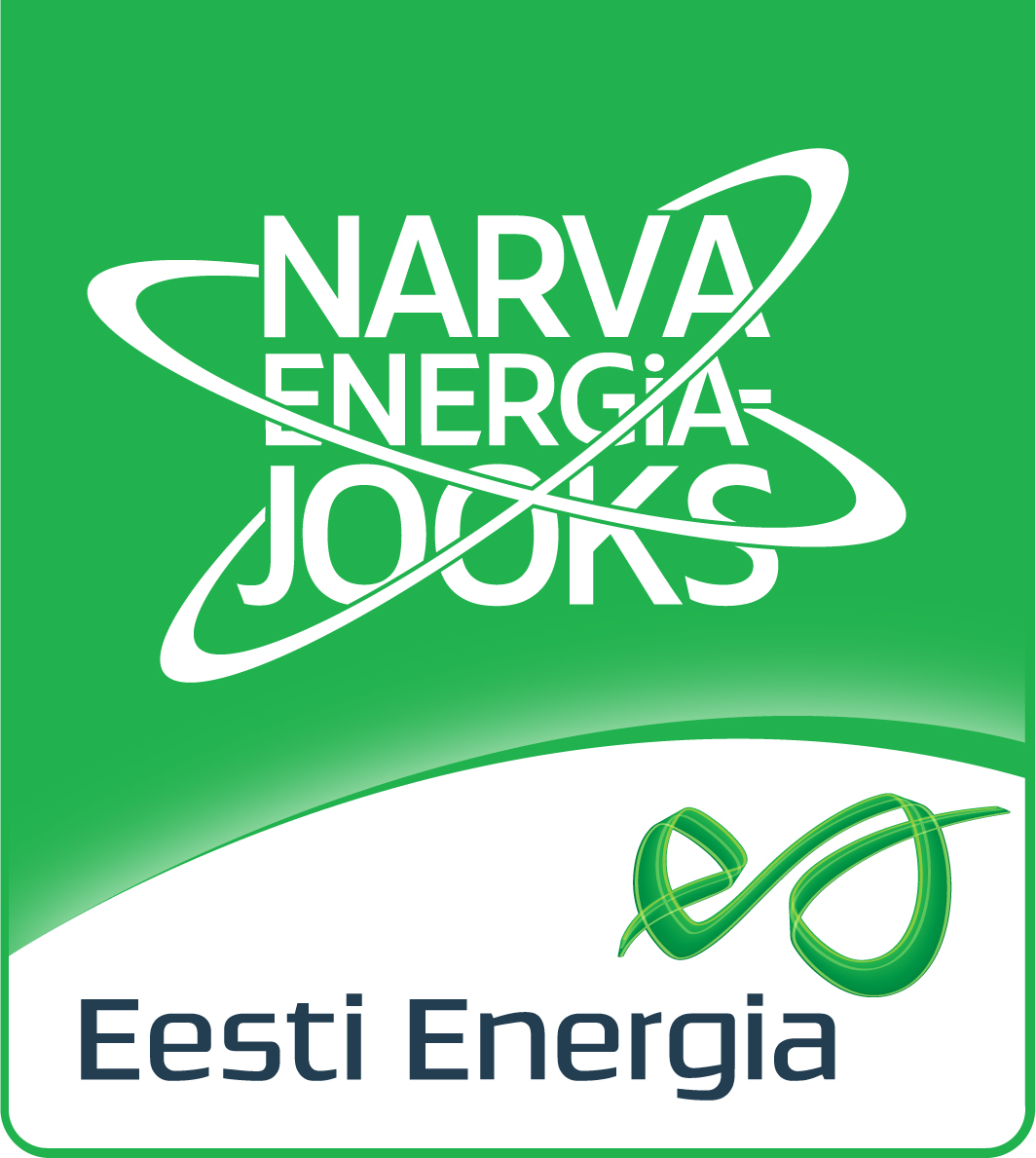 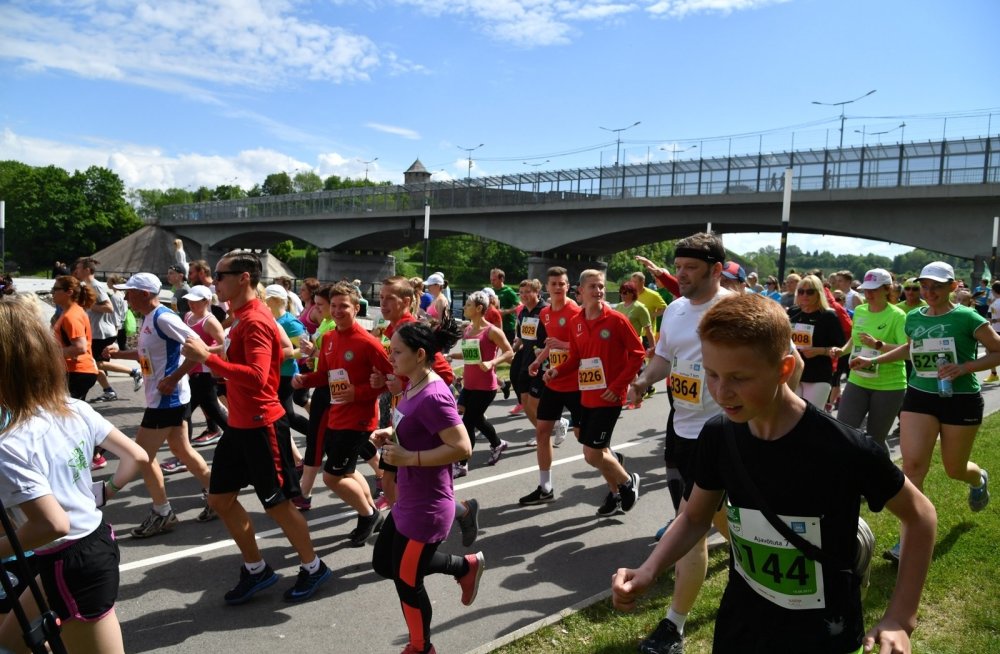 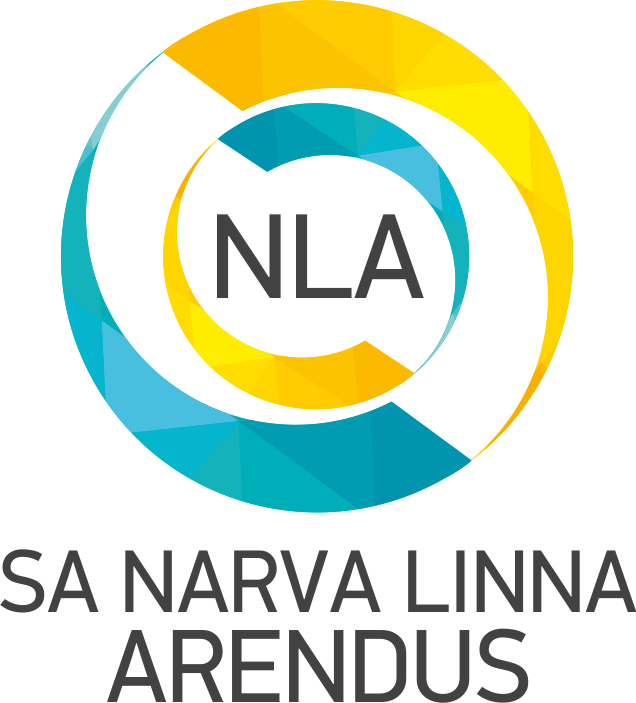 Закрытие летнего сезона на променаде
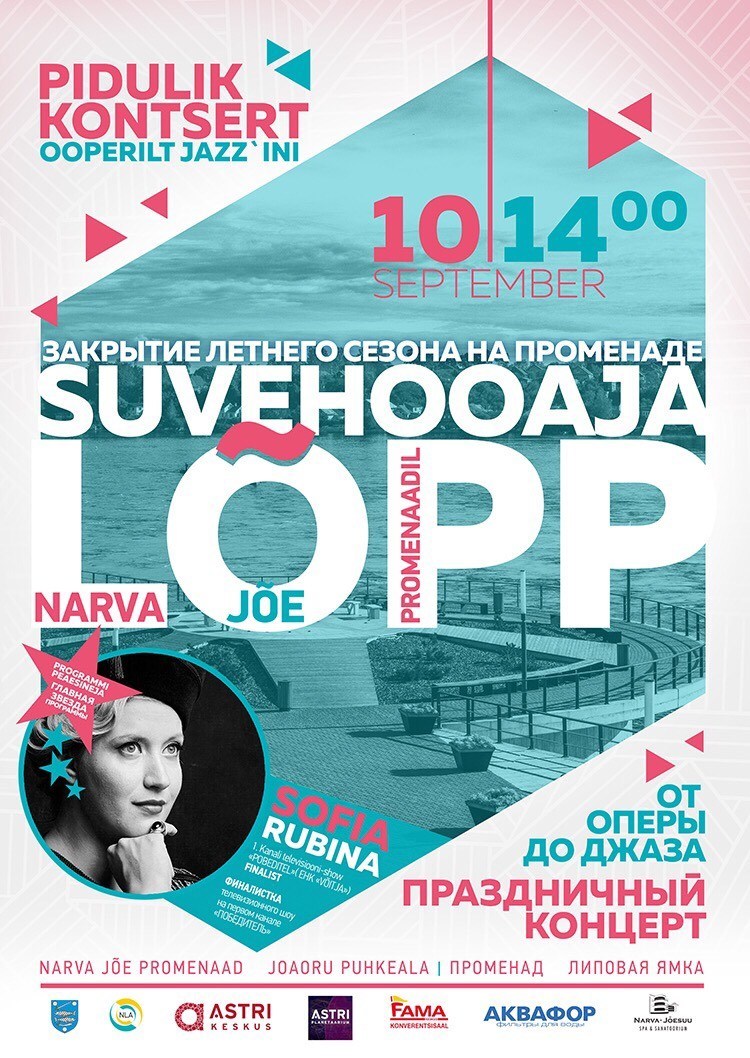 Проходит каждый год. 
Посещаемость около 500 человек.
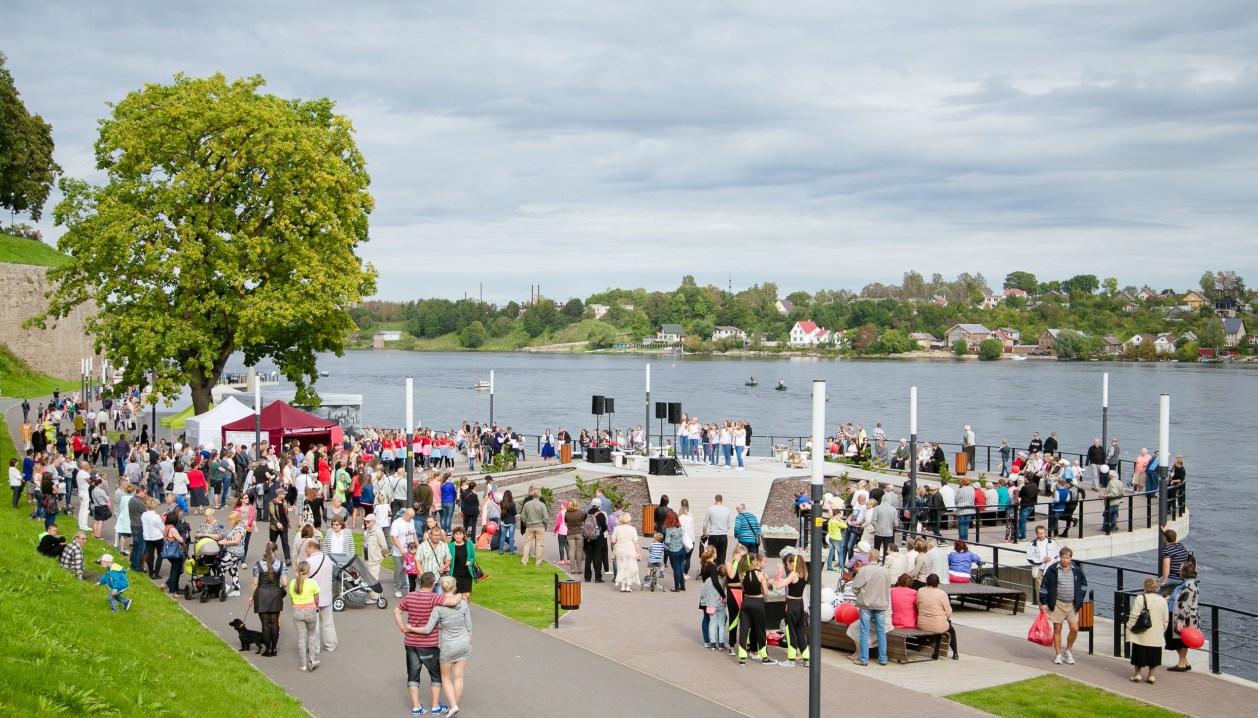 Предложения от SA Narva Linna Arendus по развитию зоны променада
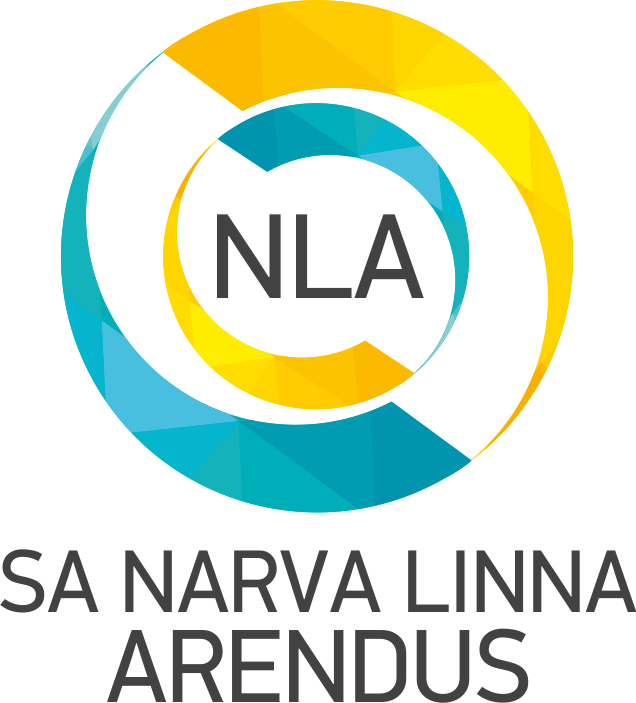 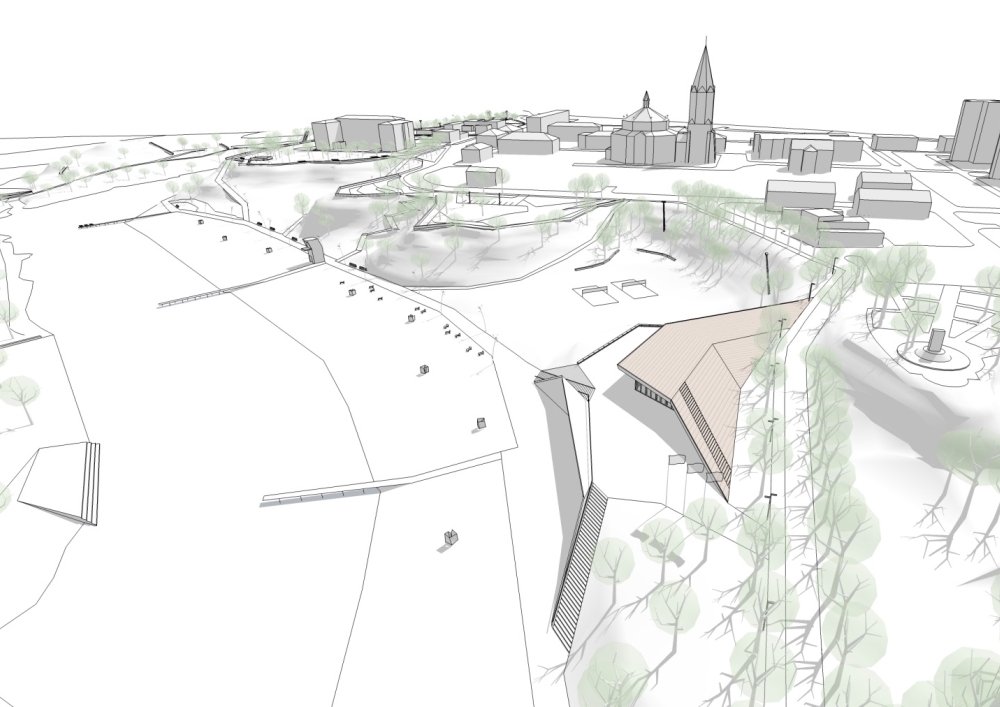 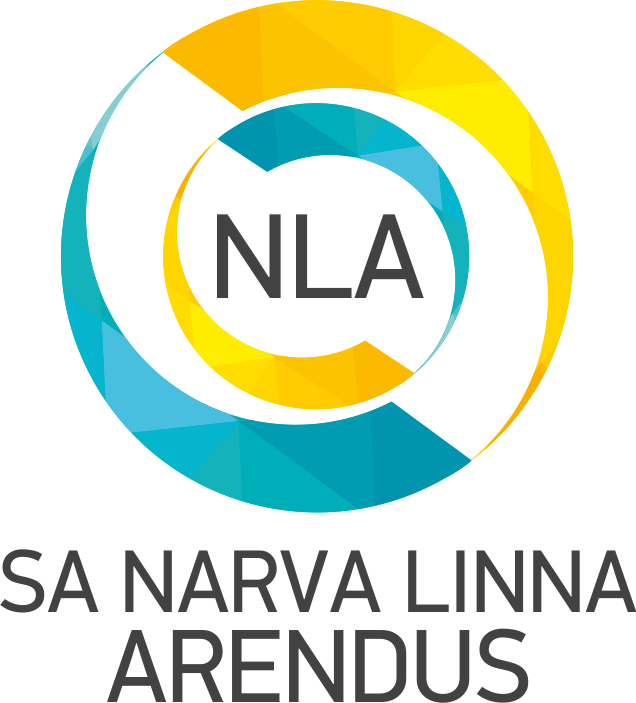 Установка системы подсветки на пляжное здание с возможностью изменения цвета подсветки.
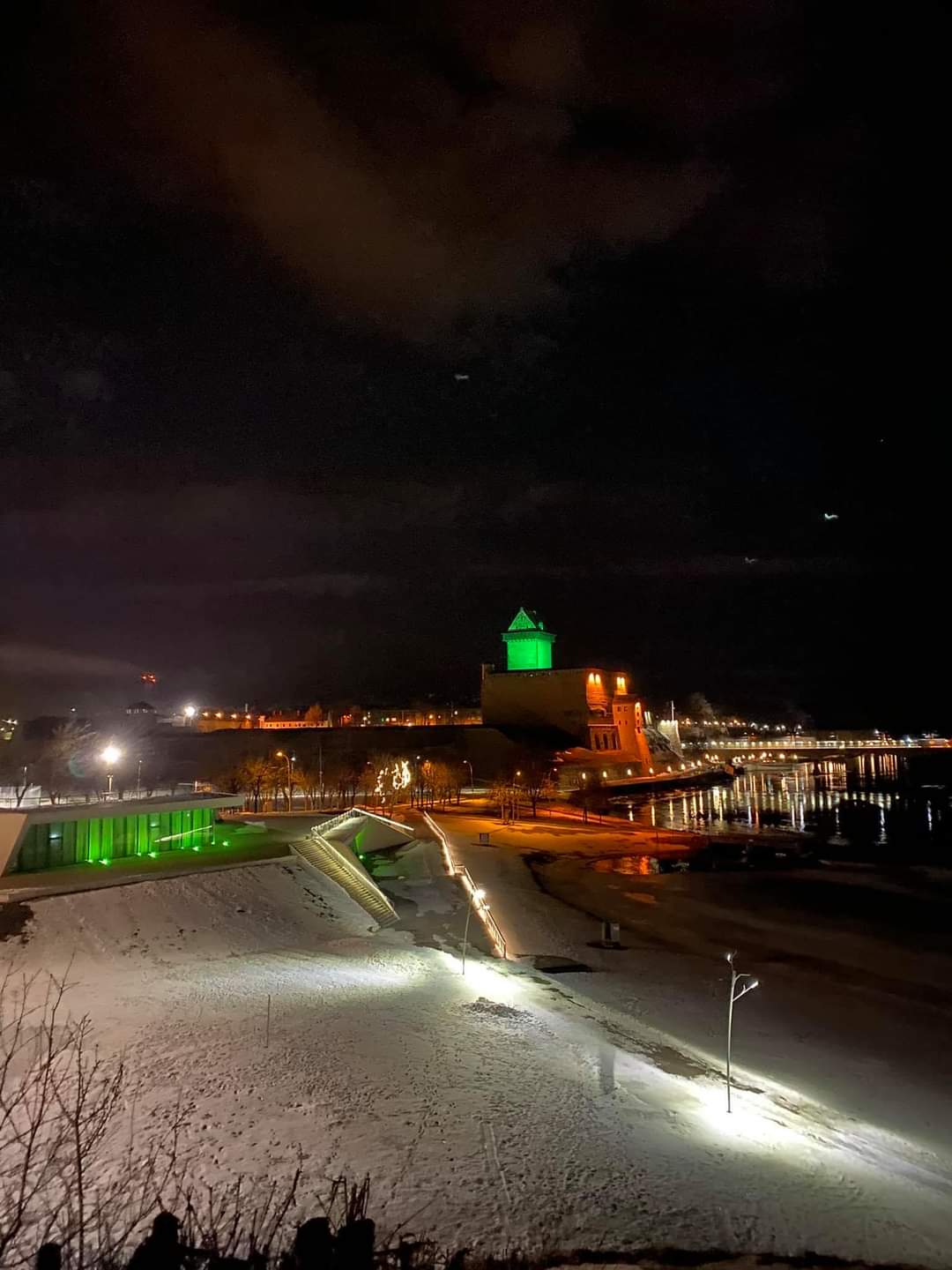 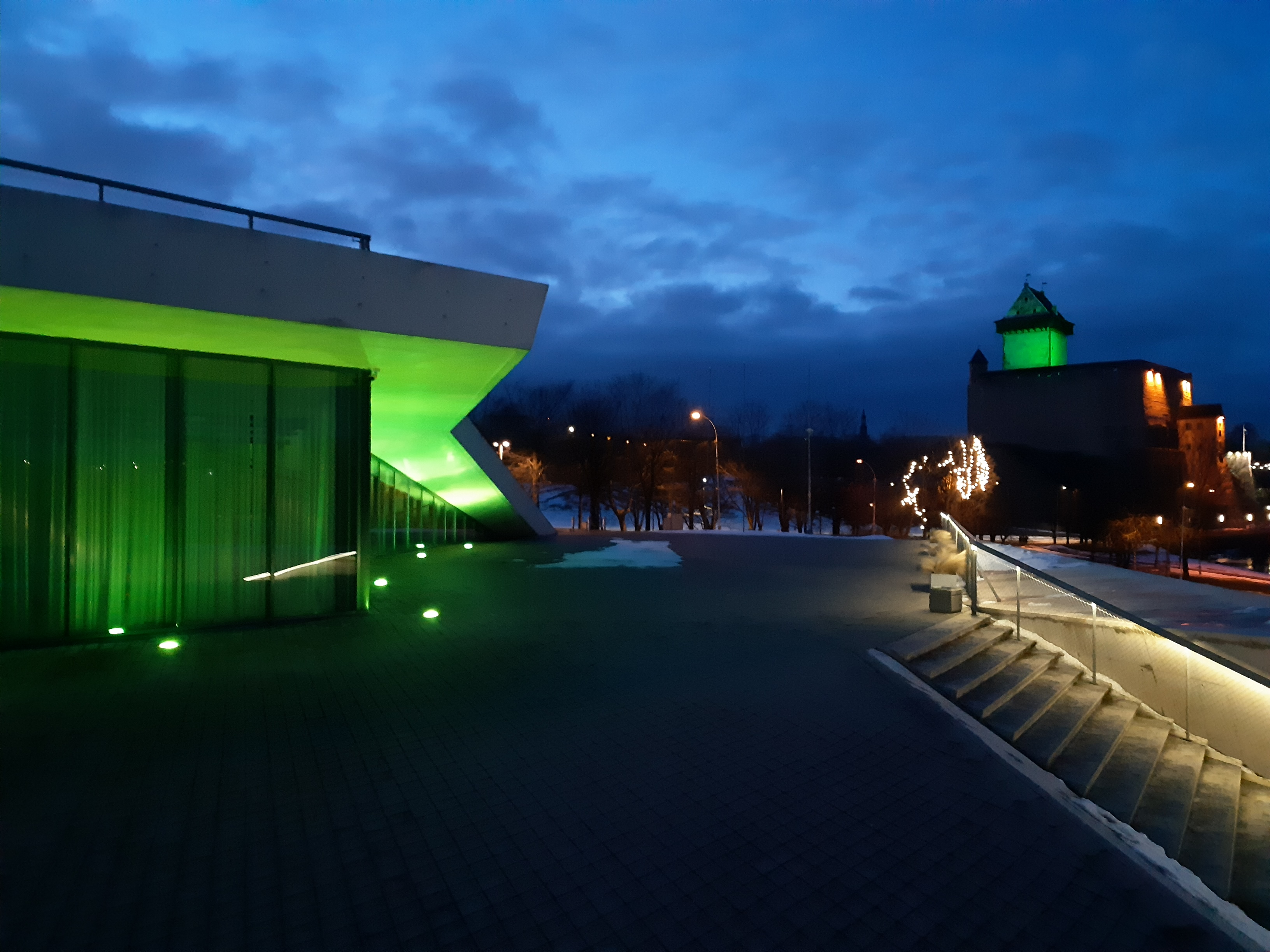 27-30 мая 2021 года планируется слет караванов из стран Балтии, Скандинавии и России на территории Raja 5, Narva.Запланированное количество участников: 300 караванов
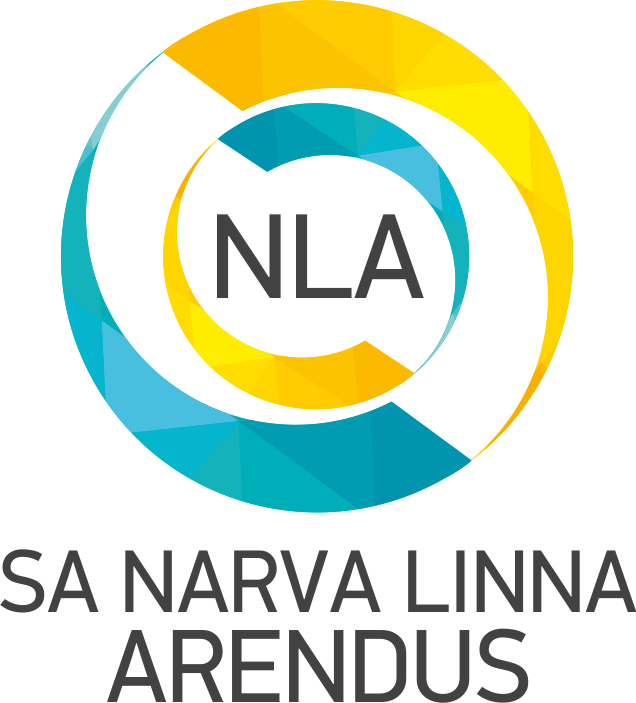 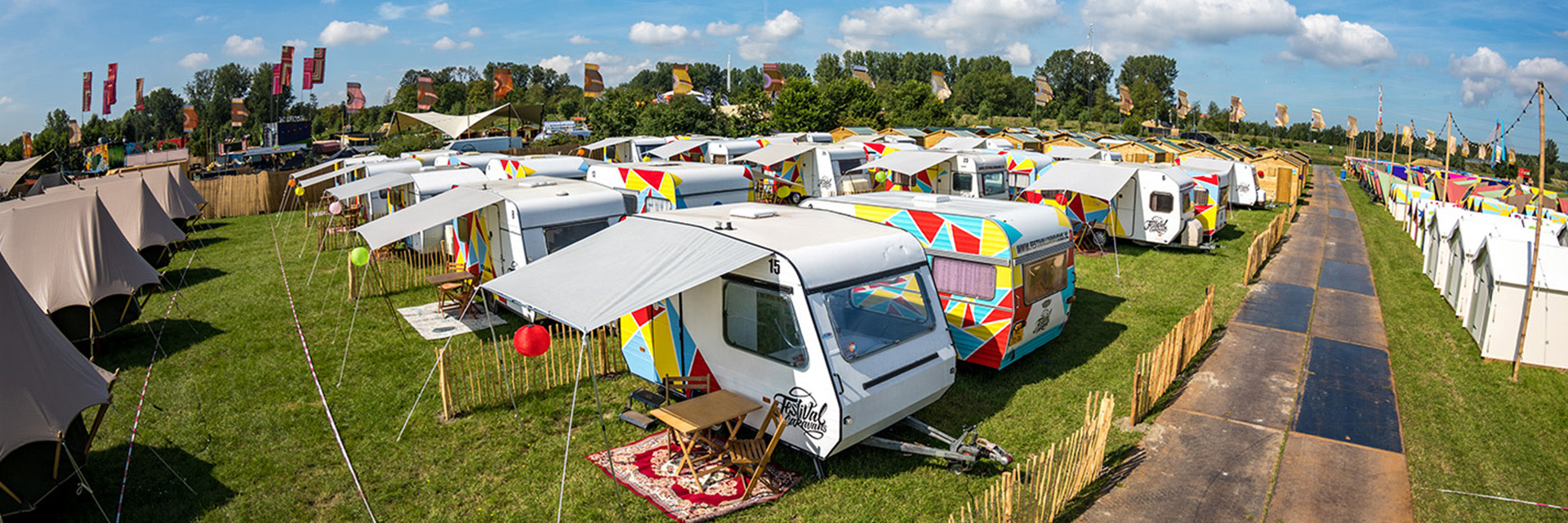 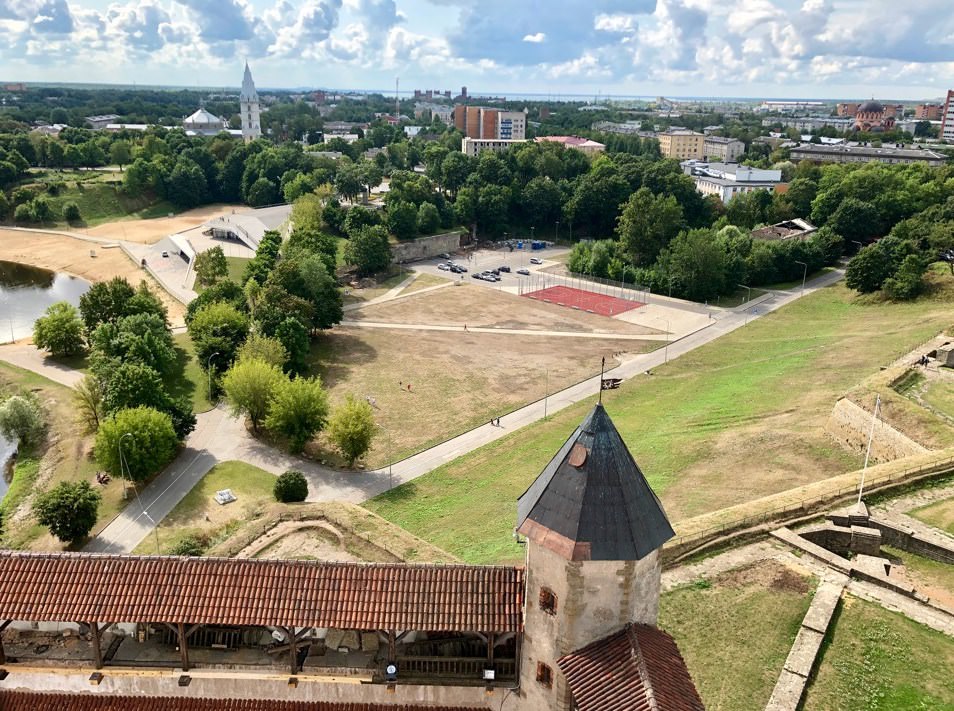 Для привлечения туристов на караванах в зону отдыха Joaorg предлагаеться улучшить условия стоянки караванов на данной территории.

Подключение к электричеству
Вода и канализация
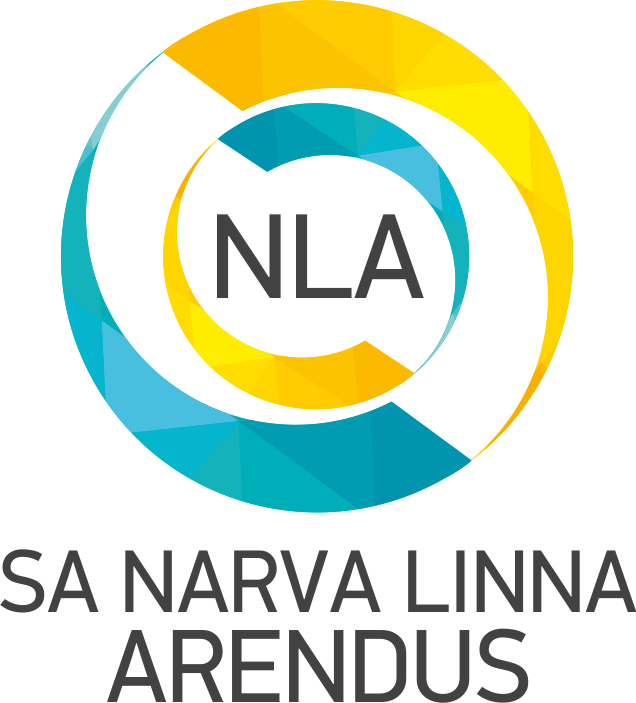 Установка фонтана с подсветкой в водоеме зоны отдыха Joaorg
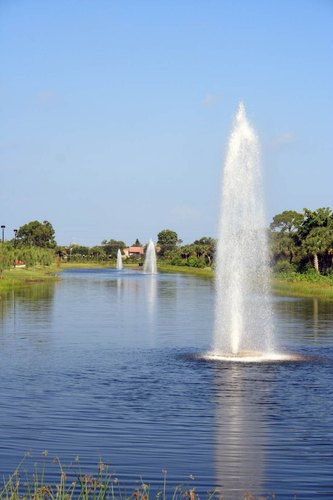 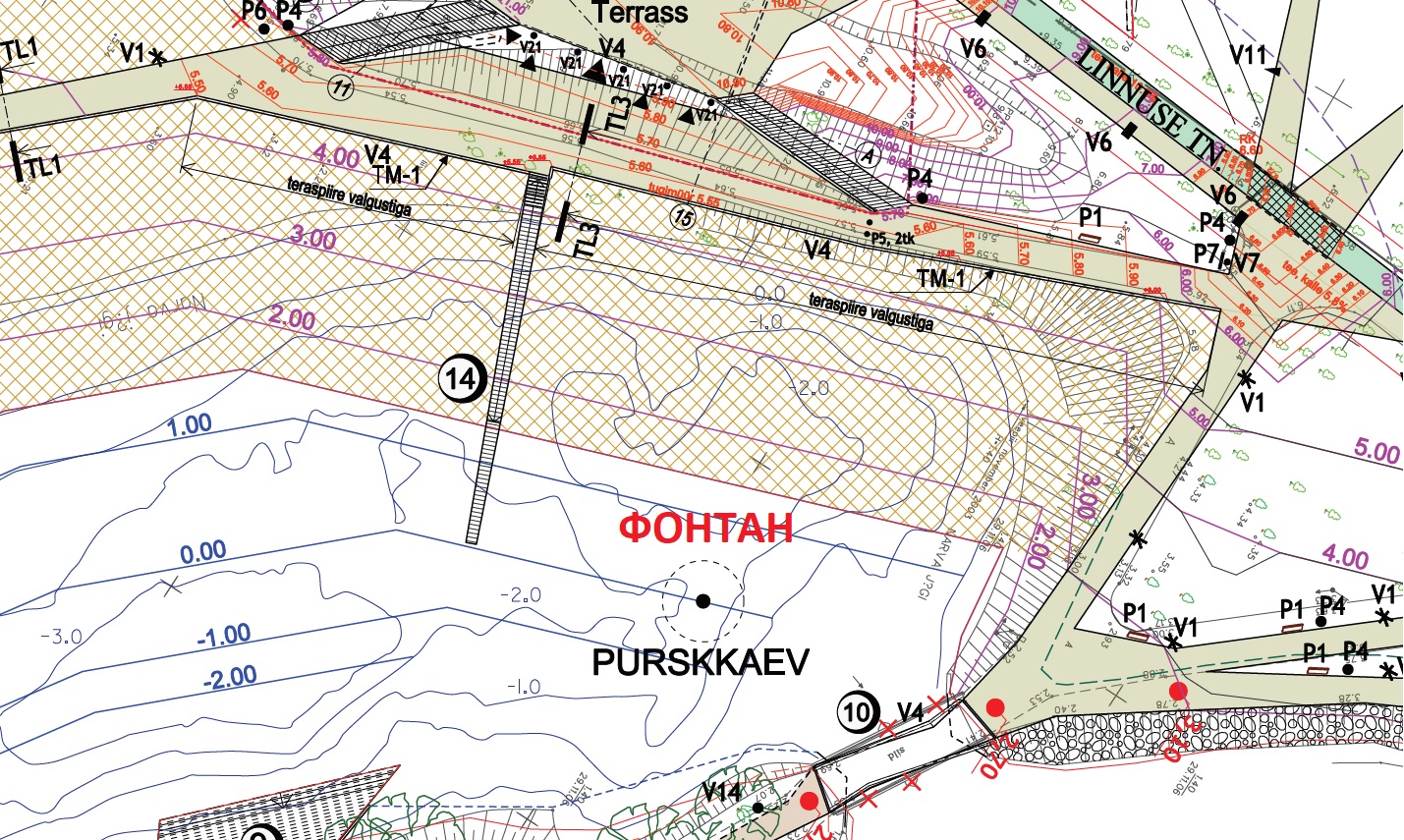 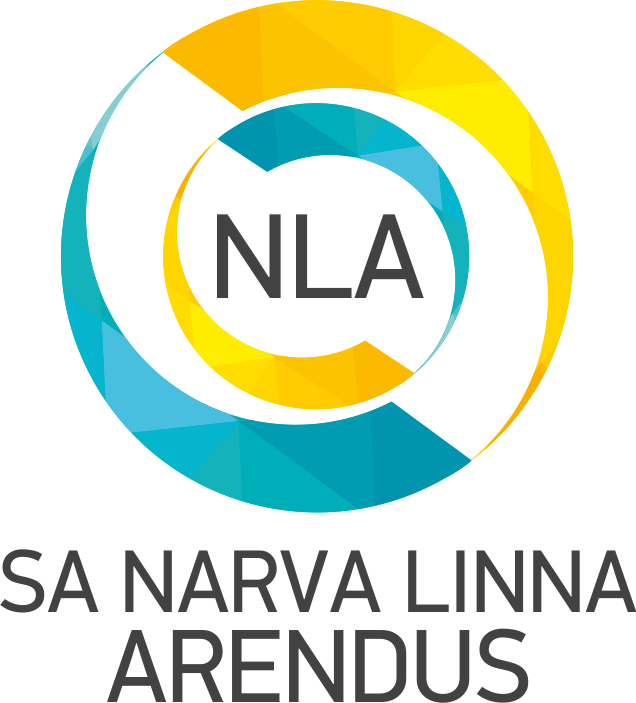 Установка деревянного настила и понтонов для организации точки проката прогулочных катамаранов и лодок
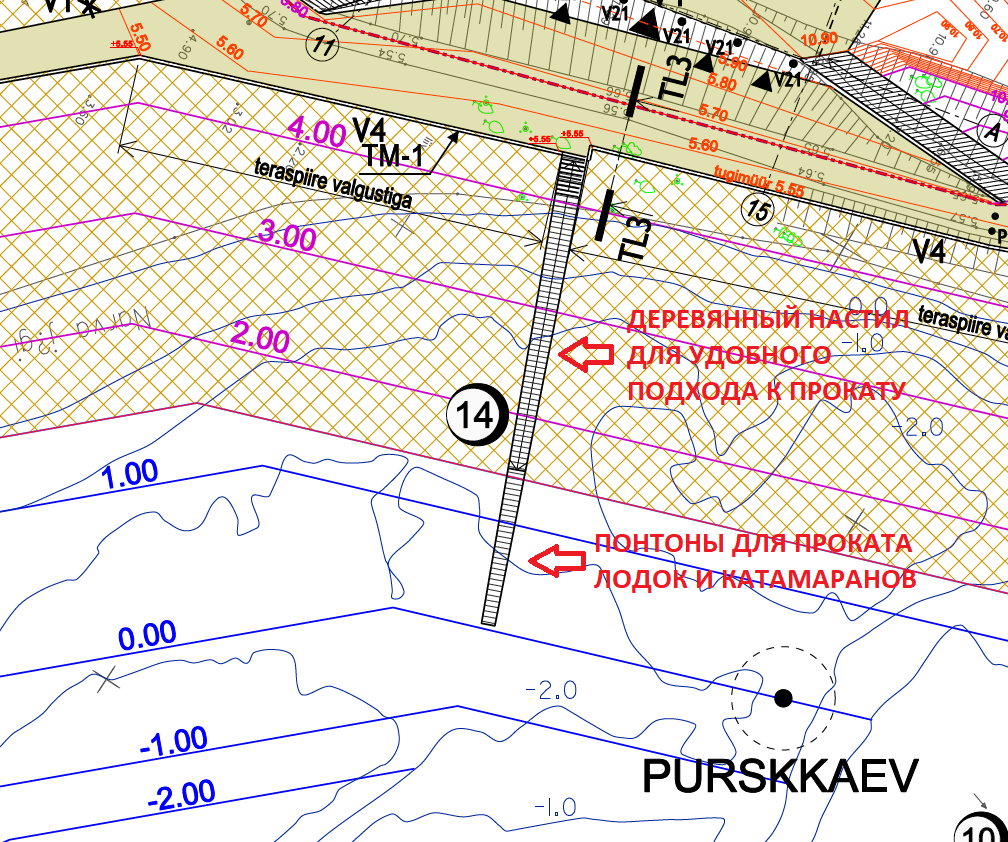 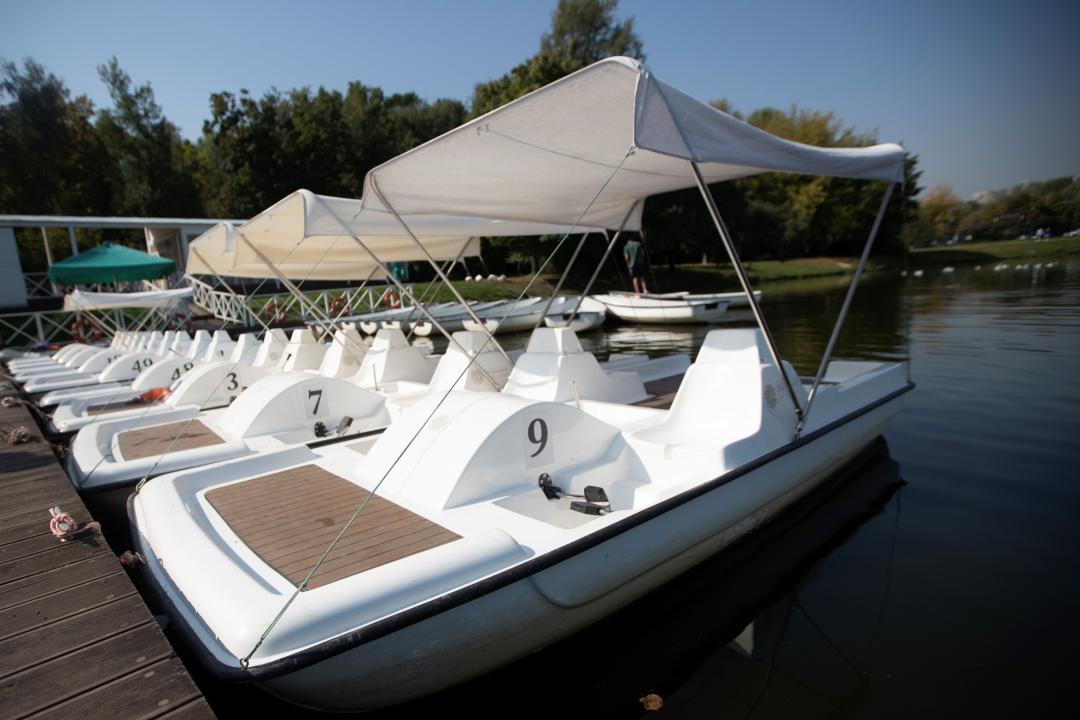 Строительство интегрированной в холм детской площадки на пляже Joaorg
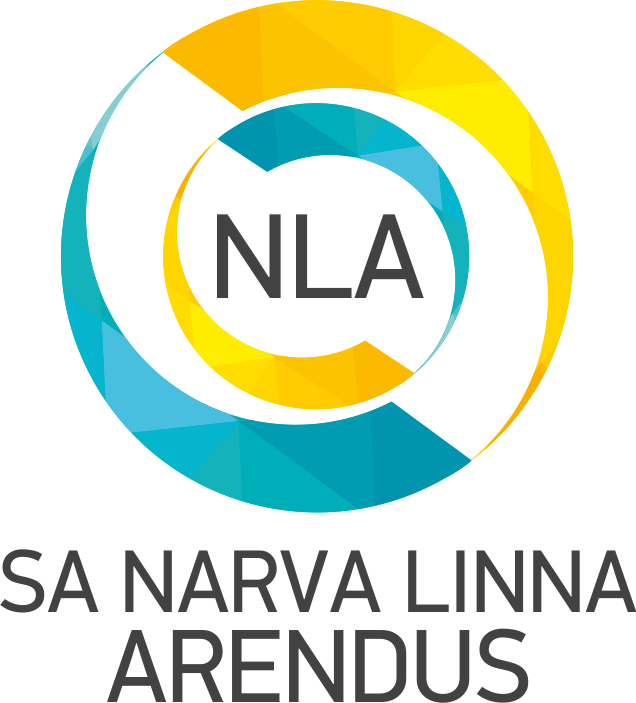 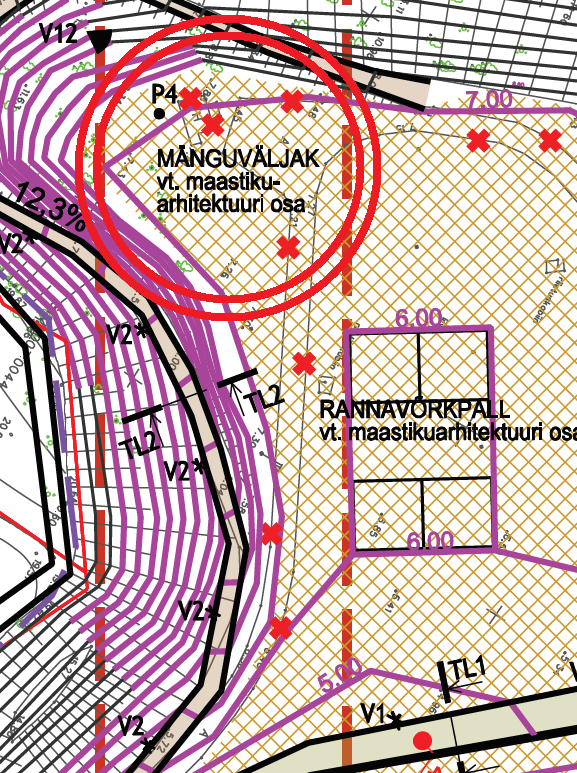 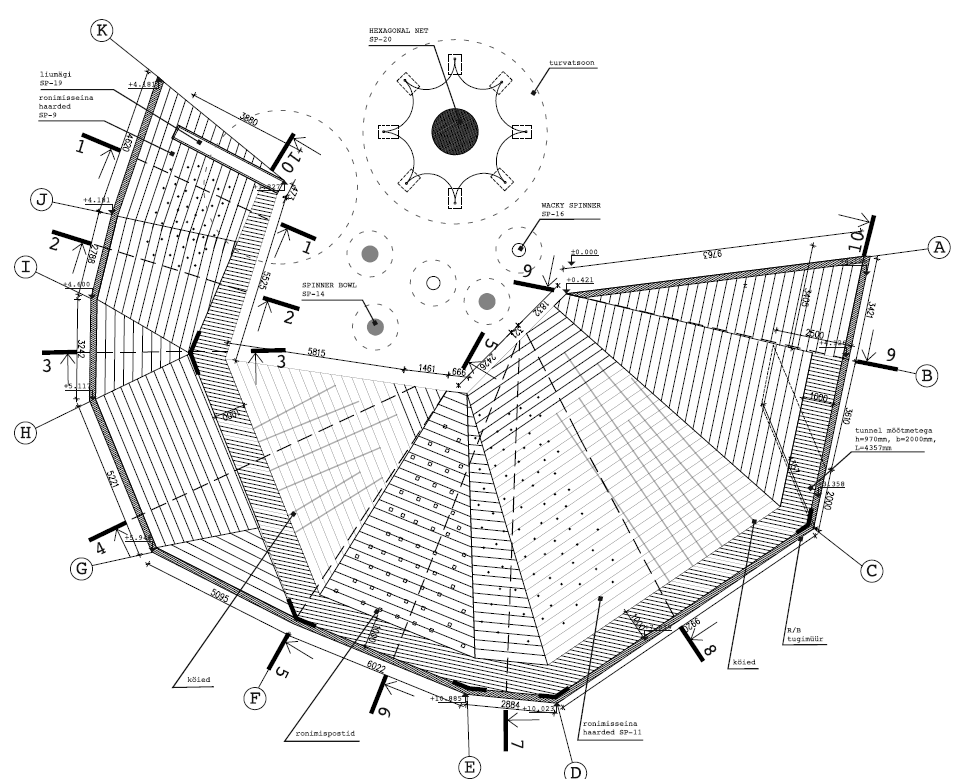 Необходимо больше мест с подключением электричества для точек питания по типу foodtruck
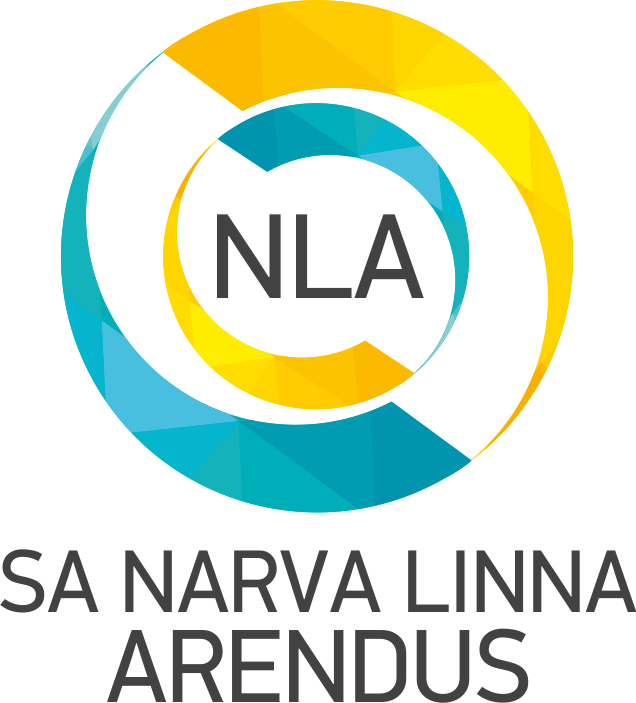 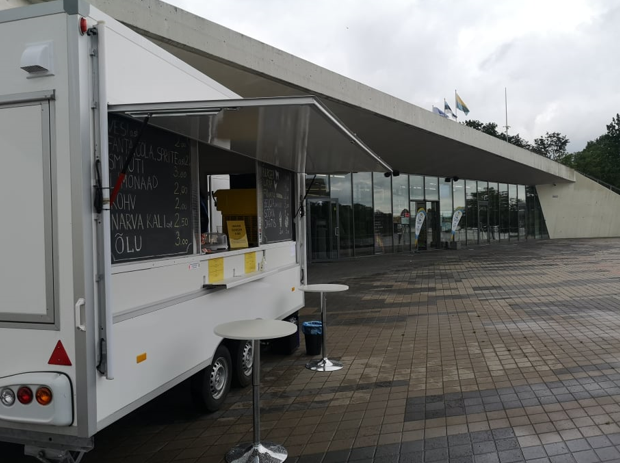 До встречи в зоне отдыха „Joaorg“ и на речном променаде!
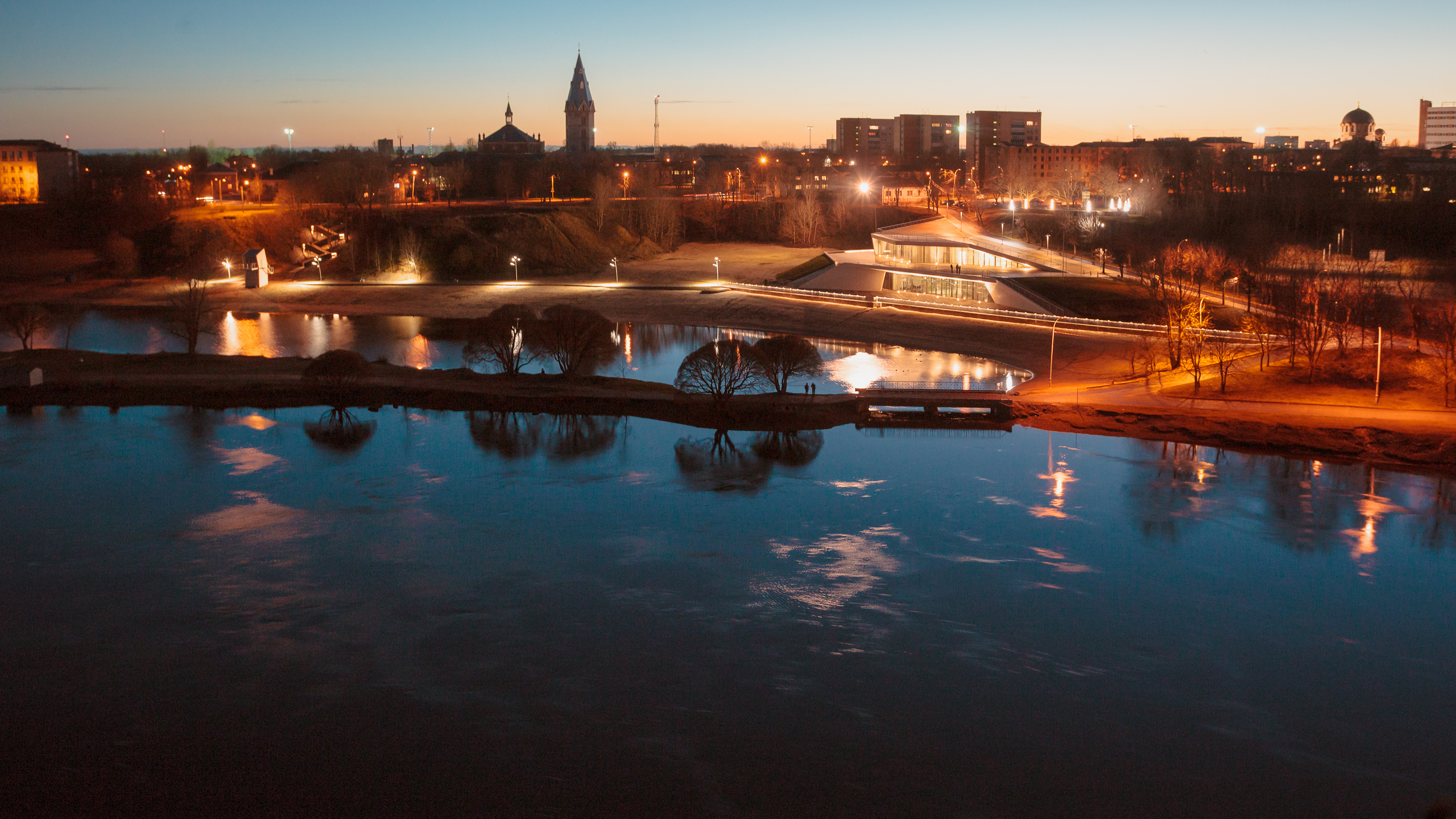 Foto: Ilja Smirnov